Mental health and psychiatric nursing
Module objective
Explain the basic concepts of psychiatric nursing;
Discuss a and apply the legal aspects relating to mental health;
Assess, diagnose and manage common psychiatric disorders;
Diagnose, manage and rehabilitate patients with mental health conditions;
Participate in community mental health nursing
What is mental health?
Is a state of balance between individual & the surrounding world, a state of harmony between oneself and others, a co-existence between the realities of the self and that of other people  and the environment.

Mental health is an adjustment of human beings to the world and each other with a maximum of effectiveness and happiness ( Karl Menninger,1947) 

Mental health is defined as the simultaneous success at working, loving, and creating with the capacity for mature and flexible resolution of conflicts between instincts, conscience, other people and reality (Evelyn and Wasili, 1986).


According to the World Health Organization (WHO), mental health is a state of emotional well-being which enables one to function comfortably within society and to be satisfied with one’s own achievements.
Components  & Criteria of mental health
The ability to accept self
The capacity to feel right towards others
The ability to fulfill life’s tasks
Positive self concept
Social acceptance
A healthy emotional life
Efficiency in work and play
Control of thoughts and imagination
Adequate contact with reality
Indicators of Mental health ( Jahoda,1958)
A positive attitude towards self (knowledge & acceptance of strengths & limitations/positive self regard)
Growth, development & ability for self actualization- correlates with successful achievement of tasks in each development level
Integration – ability to adaptively respond to an environment
Autonomy –ability to perform in an independent & self directed manner
Perception of reality- environment perception without distortion
Environmental mastery –indicates the individual has achieved a satisfactory role within a group, society or environment
concepts of mental health Nursing
Psychiatric nursing
Development of psychiatry
Development of modern psychiatric nursing
Trends in psychiatric care
Standards of mental health nursing (use of theories, data collection, diagnosis, planning & intervention)
Principles of psychiatric nursing
Functions of a psychiatric nurse
Qualities of a psychiatric nurse
Therapeutic roles of  a psychiatric nurse
Admission of the mentally ill
Principles of psychiatric nursing
Each patient must be seen as an individual person with a unique personality, who is also a part of many system (family, community, cultural system) and has different needs.
Nursing care with psychiatric patient rests on recognizing and responding to the patient’s needs.

The essence of effective psychiatric nursing lies on the development of effective nurse-patient relationship.
Proper communication process is an instrumental in achieving satisfaction and aids in the solution of patient’s problem.
The nurse should recognize and interpret patient’s behavior, especially those aspect that are usually kept in the unconscious mind.
The development of a degree of emotional involvement with a wide variety of patients should be beneficial to the patients and not harmful to their competence and themselves.
Attitude & qualities of a psychiatric nurse
Acceptance
Empathy 
Consistency
Flexibility
Honesty
Intelligence
Professionalism
Self awareness
Availability
 skills in observation
What do you understand by the term mental illness?
A mental illness is defined as a disorder with psychological or behavioural manifestations and/or impairment of functioning due to a social, psychological, genetic, physical, chemical or biological disturbance (Evelyn and Wasili, 1986)
A mentally ill person  may have at least one of the following characteristics:
being dissatisfied with one’s abilities and accomplishment
Having ineffective or unsatisfying interpersonal relationships,
Dissatisfied with one’s place in the world,
Having infective coping/adaptation mechanisms and lacking personal growth
Theories of psychiatric development
For one said to be healthy, normal growth and development must have taken place. 
To assist in looking at growth and development, you are going to look at the two main theories of personality development. 
These are: 
Psychoanalytic theory by Sigmund Freud
Social learning theory by Erik Erickson
Psychoanalytic Theory by Sigmud Freud
This theory will help you understand psychopathology and stress related behaviour. It will also help you explore human behaviour instead of taking behaviour at face value. 
It is based on assumptions that experiences in infancy/childhood determine the individual behavior as an adult. 
It has  4 concepts:
The unconscious concept of mind;
Topographic concept of mind;
Psychosexual development;
Object relationship;
a)The unconscious concept of the mind
Sigmud Freud talked of a non-conscious mind and conscious mind.it states that people function at three levels of awareness.
 The unconscious mind occupies the biggest part than the          conscious mind, the level where material is not accessible most of the time.
Conscious level where immediate events and perception are stored.
 Pre conscious level where thoughts and feelings are not accessible with ease.
According to sigmud Freud theory, human behavior originate from the unconscious mind and it can be known by :
Hypnosis: drugs are given and a patient is put in a state of trance and makes suggestion to the  person and the person is able to talk things he would not disclose under normal circumstances.
Free association: create a psychological state that the person being analyzed Is encouraged to speak all what come into his mind continuously.
dream
b)Topographical concept of the mind 

According to this theory, the human personality is made up of three hypothetical structures:
 Id: The id is the most primitive and is driven by impulses. It demands immediate gratification of the needs.
Super Ego: The super ego, whose main function is to oppose the id. It contains values, legal, moral regulations, and social expectations.
Ego: The ego, which unlike the id, is in contact with reality. It is able to delay the satisfaction of a need until an appropriate time, place, or object is available. It mediates between the id and the super ego.
c)              Psychosexual development
According to the proponents of psychoanalysis, people develop through five stages:
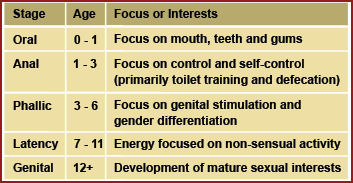 One: Birth to 1 yearOral phase, where sexual satisfaction is obtained through the mouth by actions of sucking or biting.
Two: 1 year to 3 yearsAnal phase, where sexual satisfaction is obtained through the anus. When toilet training is a central issue.
Three: 3 years to 6 yearsPhallic phase, during which interest in the genitalia is developed and the individual acquires gender roles.
Four: 7 years to 11 yearsLatent phase, where there is no sexual interest, this divides boys and girls into different groups.
Five: 12 years and onwardsGenital phase, when the capacity for objective and mature sex is developed.
d)social relationship and attachment bond
Attachment bond relationship suggest a basis for separation anxiety, grieving and mourning that occurs with a loss.
The intensity and duration of the response to separation depends on
 the individuals history of separation, 
the importance of the relationship disrupted 
the availability of other supportive attachment.
Social Learning Theory 
Erikson postulated eight human developmental stages which one has to go through in normal life.
 He called them psychosocial stages. 
Each stage is characterised by tasks or ego qualities, which one has to develop in normal life. You will now examine one stage at a time.
 
Trust versus Mistrust (0 - 18 months.)
This is attained during infancy. Trust is developed when the mother breastfeeds the infant as well as meeting other needs of the infant such as changing wet diapers.

 Autonomy versus Shame and Doubt (18 months to 3 years) 
During this period the child wants some independence from the mother.
Initiative versus Guilt (3 to 6 years)
otherwise known as the pre-school years. The child is able to initiate action on its own in an effort to manipulate the environment.
 
Industry versus Inferiority ( 6 to 12 years.) 
This takes place during school years. The child is able to acquire skills in sports, calculate in figures and language skills are well developed.
 
Identity versus Role Confusion (12 to 20 years )
This is referred to as adolescence. During this time an individual acquires an identity as a male or female corresponding to specific roles in the society.
Intimacy versus Isolation (20 to 40 years)
Here, one has productive work and has satisfactory sexual relations with an intimate member of the opposite sex.
 
Generativity versus Stagnation (40 to 65 years)
During this period, one is involved in establishing and guiding the next generation. Productivity and creativity is at its peak. 

Integrity versus Despair (65 till death)
During this time one develops new and different love for one’s parents. One also develops emotional integration and is able to defend the dignity of one’s own life-style against threat. The individual is capable of fellowship and will often take leadership responsibilities in the community.
It is worth noting that, it is only after satisfactory completion of one stage that one is ready to move to the next. Any person who is unable to go through one stage successfully would experience difficulties in subsequent stages of human development. 

   
          Aetiological Factors of Mental Illness
The causes of mental illness can be classified into three categories:
Predisposing factors
Precipitating factors
Perpetuating factors

a)Predisposing factors 
These factors determine the likelihood of one getting a mental illness.
 Usually they are adverse experiences one undergoes in early life. 
They include genetic, physical, psychological and social factors in infancy and early childhood.
Precipitating Factors
These are events that take place shortly before the onset of a disorder.
 Physical precipitants include cerebral tumours, malaria or drug abuse.
 Social and psychological precipitants include misfortunes such as loss of a job, losing a loved person, or sudden change in routine activities.
 
Perpetuating Factors
Once the disorder has been triggered, these factors do prolong the course of the disease. 
They are secondary in nature since they may appear long after the original predisposing factors have been treated. 
Examples include secondary demoralisation and withdrawal from social activities.
CLASSIFICATION OF MENTAL DISORDERS
There are two major classifications of mental disorders used internationally. 
These are:
International Classification of Diseases (ICD)
Diagnostic and Statistical Manual (DSM IV)

a) ICD 10
the ICD is the WHO system of classification, currently in its 10th edition, commonly referred to as ICD 10. 
The main aims of the ICD 10 working party, when they drew up the classification system, were that they would create a system that:

Was suitable for international communication on statistics of     morbidity and mortality
Provides a reference for national and other psychiatric classifications
Is acceptable and useful in research and clinical work
Contributes to education
DIAGNOSTIC AND STATISTICAL MANUAL (DSM IV)

The DSM classification is the American Psychiatric Association system, currently in the 4th edition and commonly referred to as DSM IV 
DSMIV is the current method of choice
is a multi-axial system that evaluates a patient along several variables.
It comprises of 5 axis.
It helps make sharp differences btw one mental disorder and the other.
It also gives criteria for managing subtypes of mental illnesses.
The five axes are:
                                           AXIS I
Clinical Disorders (all mental disorders except personality disorders and mental retardation) 
The main mental disorders are xrised by episodic periods of psychological trauma.
Is concerned with the symptom or syndrome that is of main focus in clinical diagnosis.
                                           AXIS II
Personality disorders and mental retardation It  e.g. obsessive compulsive disorder.
Personality & developmental disorders are longstanding & stable and may contribute to axis one diagnosis
AXIS III
General medical conditions must be connected to mental disorders E.g. Diabetes, HIV/Aids etc. may exacerbate the symptoms in a patient with depression.
                                                      AXIS IV
Psychosocial and environmental problems (stressors or factors)
 Examples: economic problems, housing problems, dangerous neighborhoods, occupational hazards, discrimination, significant loss. marital problems etc.
                                                     AXIS V
Also called global assessment for functioning. (GAF-axis)
Assesses the patients’ current overall occupational, psychological & social functioning in a scale of  0-100
GAF scale is based on a continuum of mental health & illness.
100 represents highest level of functioning in all areas.
Cont.;
People with History of high level of functioning before the episode of mental illness have a higher chance of  better prognosis.
History of low functioning level be4 illness is associated with poor prognosis.
Mental Health Act (Cap 248) and Legal Application 
The Mental Health Act is an act of parliament to amend and consolidate the law relating to the care of persons who are suffering from: 
mental disorders, 
 mental sub-normality with mental disorder, 
custody of these persons, management of their properties, 
 for custodial purposes.
 management and control of a mental hospital 
The act provides for the procedures to be followed for reception into a mental hospital.
 It also stipulates that no person shall be received or detained for treatment in a mental hospital unless they have been received and detained under this act or under criminal procedure code.
Kenyan Board of Mental Health 
the act also provides for the establishment of a board, that is, the Kenya board of mental health for the purposes of administering this act
The members of the Kenya board of mental health include:
Chairman, who can be the Director of Medical Services (DMS) or the Deputy Director of Medical Services and is appointed by the minister.
Psychiatrist (medical practitioner) appointed by the minister.
One clinical officer with training and experience in mental health care appointed by the minister
One psychiatric nurse with experience in mental health care, appointed by the minister.
Kenya board of mental health cont.’
The commissioner of social services or their nominee appointed by the minister.
Director of education or their nominee appointed by the minister.
A representative from each province in Kenya, being resident in the provinces, appointed by the minister. 
The board may co-opt any person whose skills, knowledge or experience may be useful.
It may also establish a committee for better function and regulate its own procedure
Function of the board
To coordinate mental health activities in Kenya.
To advise the government on the state of mental health and mental health care facilities in Kenya.
To inspect mental health care hospitals to ensure that they meet the prescribed standards.
To approve the establishment of mental health care hospitals.
To assist when necessary in the administration of mental health hospitals. To receive and investigate any matters referred to it by a patient or relative of a patient concerning the treatment of the patient at a mental health hospital and, where necessary, to take or recommend to the minister any remedial action.
To advise the government on the care of the persons suffering from mental sub-normality without mental disorder.
To initiate and organize community or family based programs for the care of persons suffering from mental disorder, and to perform such other functions as may be placed upon it by this act or under the law.
Reasons for using the law during admissions
A patient may pretend to be mentally ill when he/she has committed a crime. there is possibility of faking mental illness
The relatives of very influential people could cause a person to be admitted in a mental hospital.
Symptoms of psychiatric illness are not only vague but change from time to time and not clear cut. for example a patient who comitted a crime while sick may not show any signs of mental illness making it hard to know whether the patient is sick or pretending
Use of the act
To protect the patient against mistreatment, detention, without patients consent or when not absolutely necessary.
Safeguard the hospital  against false accusation
It streamlines the management of patients though application of the mental health act and regulation.
Admission and discharges of patients in a mental hospital
Part V - Voluntary Patients (Section 10) 
A  patient knows he or she is mentally sick and voluntarily submits himself in a mental hospital for admission.
 Any person who has attained the apparent age of sixteen years, decrees to voluntarily submit themselves to treatment for mental disorder, and who makes to the ‘person in charge’ a written application in duplicate in the form prescribed, may be perceived as a voluntary patient into a mental hospital.
The person fills in a form MOH 613, in duplicate provided for in the first schedule to these regulations before admitting them to the institution as an in-patient. This indicates that the admission is at their own request.
PART v  voluntary admission cont.’

Any person who has not attained the apparent age of sixteen years and whose parent or guardian desires to submit them for treatment for mental disorder, may if the guardian or parent makes to the ‘person in charge’ of a mental institution, a written application in duplicate in the prescribed forms, be perceived as a voluntary patient. In such cases forms MOH 637 in duplicate should be filled and signed by the guardian or the parent. 
when he wants to leave the hospital he should give a 72 hours notice  before leaving in order  to review him.
Should the patient while in hospital become incapable of expressing himself as willing or unwilling he should not be detained for more than 42 days. 
The doctor signs MOH 615  patient is admitted as involuntary patient
Part VI - Involuntary Patients (Section 14 M.H.A)
Involuntary patients are those who are incapable of expressing themselves as willing or unwilling to receive treatment.
 They require the forms MOH 614 to be filled in duplicate by the husband, wife or relative of the patient, indicating the reasons why they are applying for admission. 
Any person applying on behalf of another person should state the reasons why a relative could not make the application and specify their connection with the patient.
The patient is admitted for a period of not more than six months.
The person in charge can prolong this period by six more months provided the total period does not exceed twelve months.
 An MOH 615 form should be filled by the doctor indicating why he thinks that the patient can benefit from the treatment. They should write down their own name, qualifications, date and then sign the forms. 
Both the MOH 614 and MOH 615 forms must reach the hospital within 14 days of the date they were signed, otherwise they become invalid.
Part VII - Emergency Admissions (Section 1b M.H.A) 

A police officer, chief or assistant chief can arrest any person who is found to be dangerous to them self or others, and take them to a mental hospital for treatment within 24 hours or a reasonable time. 

The patient should be reviewed after 72 hours and can be discharged if found to be of sound mind.
 
If found to be of unsound mind, the patient may be admitted for treatment as an involuntary patient.

 For the purposes of admission, the form MOH 638 must be filled in by the police officer or an administrative officer.
Part VIII - Admission and Discharge of Members of the Armed Forces (Section 17 M.H.A) 
Any member of the armed forces may be admitted into a mental hospital for observation, if a medical officer of the armed forces, by letter addressed to the ‘person in charge’, and certifies that:
The member of the armed forces has been examined within a period of 48 hours before issuing the letter.
For reasons recorded in the letter, the member of the armed forces is a proper person to be admitted to a mental hospital for observation and treatment.
A member of the armed forces may be admitted under section 17 for an initial period of 28 days from the date of admission, that period may be extended if, at or before the end of 28 days, two medical practitioners, one of whom shall be a psychiatrist, recommend the extension after re-examining the patient.
The said patient can be discharged if two medical practitioners, one of whom is a psychiatrist, by a letter addressed to the ‘person in charge’, certifying that they have examined the member of the armed forces within a period of 72 hours before issuing the letter.
Admission of members of the armed forces cont.’

 Where any member of the armed forces suffers from mental illness whilst away from his armed forces unit and is under any circumstance, admitted into a mental hospital, the ‘person in charge’ shall inform the nearest armed forces unit directly, or through an administrative officer or a gazetted police officer.

If a member of the armed forces is admitted to a mental hospital they cease to be a member of the armed forces, the ‘person in charge’ shall be informed of that fact and the patient shall be declared an involuntary patient under part VI (section 14) with effect from the date the information is received.
Part IX - Admission of a Patient from Foreign Countries     (Section 18 M.H.A) 
According to this section of the act:
No person suffering from mental disorder shall be admitted into a mental hospital in Kenya from any state outside Kenya except under Part IX of M.H.A.
This part will not apply to individuals ordinarily resident in Kenya.(Section 19 M.H.A) 
Where it is necessary to admit a person suffering from mental disorder from any foreign country into any mental hospital in Kenya for observation, the government or other relevant authority in that country shall apply in writing to the mental health board to approve the admission, no mental hospital shall receive a person suffering mental disorders from a foreign country without the board’s written approval.
Part ix admission  of a patient from a foreign country cont.’
The application for the board’s approval under
 subsection(I) shall indicate that the person whom it relates to has been legally detained in the foreign country for a period not exceeding two months under the law in that country, relating to the detention and treatment of persons suffering from mental disorder, and their admission into mental hospital in Kenya has been found necessary.

No person shall be admitted under this section unless they are accompanied by a warrant or other documents together with the board’s approval under subsection (2) shall be sufficient authority for their conveyance to admission and treatment in the mental hospital to which the board’s approval relates.
On the admission of a person into a mental hospital under this section, not being a person transferred to the mental hospital under section 23, the ‘person in charge’ shall within 72 hours or such longer period as the board may approve:
 (i) Examine the person or cause the person to be examined to determine the extent of the mental disorder and the nature of treatment and (ii) Within that period forward to the Board a report on the findings, together with the warrant or other document from the foreign country concerned accompanying the patient/person.
A person shall not be detained in a mental hospital under this section for a period longer than two months from the date of admission to the mental hospital unless the board, on application in the prescribed forms by the ‘person in charge’, approves.
Part X – Discharge and Transfer of Patients (Section 21 and 22 of M.H.A) 

The ‘person in charge’ of a mental hospital may, by order in writing, and upon the recommendation of the medical practitioner in charge of any person’s treatment in the mental hospital, recommend discharge and that person shall thereupon be discharged as having recovered from mental disorder, provided that:
An order shall not be made under this section for a person who is detained under criminal procedure Cap 75.
This section shall not prejudice the board’s powers under section 15 of M.H.A. 

Section 15 provides that:
Where any person has been received into a mental hospital under part V and part VI (voluntary and involuntary mode of admission), the board may at any time order that the person shall be discharged or otherwise dealt with under this act.
Section 22: Order for delivery of patient into care of relative of friend.
If any relative or friend of a person admitted into any mental hospital under this act desires to take the person into their custody and care, they may apply to the ‘person in charge’ who may, subject to subsection (2), order that the person be delivered into the custody and care of the relative or friend upon such terms and conditions to be complied with by the relative or friend.

In the exercise of their powers subsection (1) the person in charge shall consult with the medical practitioner in charge of the person’s treatment in the mental hospital and the board on the relevant district mental health council, which is performing the board’s functions under section 7, subsection (1).
Part XIV – Offences under MHA 
 
Section 47:
It is an offence for a person other than medical practitioner to sign certificates.
 
 Section 48:Any medical practitioner who knowingly, willfully or recklessly certifies anything in a certificate made under this act, which they know to be untrue, shall be guilty of an offence.

 Section 49:
 it is an offence for any person to assist the escape of any person suffering from mental disorder being conveyed to or from, or while under care and treatment in a mental hospital. It is also an offence to harbour any person suffering from mental disorder that they know have escaped from a mental hospital.
Offences of MHA cap 248 cont.’  
Section 50:
It is an offence for any person in charge of or any person employed at a mental hospital to unlawfully permit a patient to leave such a hospital.
 
Section 51:Any person in charge of, or any person employed at a mental hospital that strikes, ill-treats, abuses or willfully neglects any patient in the mental hospital, shall be guilty of an offence.
 
Section 52:
Any person who without the consent of a ‘person in charge’ gives, sells or barters any articles or commodities of any kind, to any patient in a mental hospital, whether inside or outside the grounds of the mental hospital, shall be guilty of an offence.
Section 53:
General Penalty: Any person who is guilty of an offence under this act, or who contravenes any of the provisions of this act or any regulations made under this act, shall where no other penalty is provided, be liable on conviction to a fine not exceeding Ksh. 10,000. or to imprisonment not exceeding twelve months or both.
Treatments used of mental disorders
A   Chemotherapy
     I. Tranquillizers.
     ii. Antidepressants.
    iii. Antimanic drugs.
    iv. Antiparkinsonian drugs.
B. Electroconvulsive therapy (ECT)
C. Psychological therapies e.g. group therapy, supportive therapy, counselling, Behavioural, cognitive, Hypnosis and  psychoanalytic therapies
D.  Others; occupational/activity  therapy, psychosurgery, psychodrama,  milieu therapies, family therapy, marital therapy, recreational therapy, Time out
B) Antidepressants
Tricyclic antidepressants.(TCA) e.g. imipramine & amitriptyline.
Mono-amine oxidase inhibitors (MAOI) e.g. phenelzine & marplan
Selective serotonin re-uptake inhibitors (SSRI) e.g. fluoxetine/ Prozac, sertraline/ Zoloft, paroxetine/ Prozac.
Tetracyclic antidepressants e.g. Ludiomil 150-225mg/day
Use of ECT and lithium carbonate
Mode of action of antidepressants 
Tricyclic antidepressants (TCAs) inhibit reuptake of serotonin & norepinephrine making them more available
Monoamine oxidase inhibitors (MAOIs) inhibits mono-amine oxidase enzyme thus  reducing breakdown of norepinephrine, serotonin  & dopamine making them available to receptor sites
SSRIs block the uptake of serotonin only making it more available at the receptor sites e.g. Prozac/fluoxetine.
Lithium alters ion transport reducing responsiveness of neurons to stimuli thus stabilizing the nervous system. Used in both manic & depressive episodes (Bipolar disorder) but is more likely to prevent mania than depression. Its toxicity occurs from serum levels above 1.5mEQ/L. given 200-300mg 8hrly.
C) Antiparkinsonian agents.
Used to prevent extrapyramidal side-effects for patients on phenothiazines.
Examples; Artane /trihexy-phenidyl 2-5mg tid, Benztropine /Cogentin 1-8mg OD.

                    D) Antimanic drugs
 Drugs used in manic episodes management include mood stabilizers & antidepressants depending on whether it is a unipolar or Bipolar in nature;
Examples; lithium bicarbonate, Tegretol /carbamazepine, Valproic acid  etc.
Indications & effects of major tranquillizers
Treatment of schizophrenia.
mgmt. of manic states
treatment of brain syndromes as in cerebral malaria & delirium tremens /abstinence syndrome.
treatment of hiccups.
They are anti-emetic in small doses
Indications & effects of minor tranquillizers
Effects;
-abolish or reduce anxiety
-have relaxant effect on skeletal muscles.
-Are anticonvulsants.
-Are hypnotics
Indications for use of minor tranquillizers;
-treatment of anxiety
-mgt of insomnia.
-Abreaction therapy
-mgt. of abstinence syndrome/delirium tremens.
-somatoform disorders mgt e.g. conversion disorder.
-control of convulsions.
Major tranquilizers treatment 
For acutely psychotic patients:
-Give intramuscular haloperidol, for example, 5mg every 30 to 60 minutes over a two to six hour period.
-Peak level is attained 20 to 40 minutes after injection.
-Monitor blood pressure before each dose and withhold if the systolic blood pressure is 90mm Hg or below.
-Sleep state should be monitored to ensure six to seven hours of sleep.
-Dystonia occurring 1 hour to 48 hours after starting treatment should be treated with an ant parkinsonism drug.
To decrease the danger to the patient themselves and others, the patient needs to be monitored for possible adverse reactions to the medication.
Major tranquilizers ct’
Drugs should be given using the following time frame:
-Six months for first psychotic episode.
-One year period for second psychotic episode.
-Indefinite period for third and later psychotic episodes.
the drug should be discontinued through tapering the dosage to avoid dyskinesia.
Gertrude and McFarland (1986) have identified the following expected responses to the treatment:
Initially the patient is drowsy and co-operative within hours to a week.
The patient becomes more sociable and less withdrawn for the next two months.
The thought disorder generally disappears in six weeks or more.
Improvement is generally noted in hallucinations, acute delusions, sleeping habits, appetite, tension, combativeness, hostility, negativism and personal grooming.
Remember:Use of more than one phenothiazine is not recommended.Geriatric patients should be given lower dosages to avoid hypertension due to prolonged half-life in people aged over 55 years.
Side effects
These include drowsiness and orthostatic hypotension, especially after IM injections.
 The patient may also experience extra pyramidal symptoms like:
Dystonia, that is, spasms of muscles of face, neck, back, eye, arms and legs.
Oculogyric crisis, presenting as fixed upward gaze from spasm of oculomotor muscles
Torticollis, that is, pulling of the head to the side from spasm of cervical muscles.
Opisthotonus, which refers to the hyperextension of the back from spasm of back muscles.
Akathisia or continuous motor restlessness.
Akinesia or lack of body movement especially arms.
Pseudo parkinsonism, which presents with a shuffling gait, mask-like facial expression, tremor, rigidity and akinesia.
tardative dyskinesia that is, a wormlike movement of the tongue, frequent blinking, and involuntary movement of tongue, lips and jaw
side effects  cont.’ 
experience convulsive seizures or allergic or toxic effects (some of which are rare and serious).
These include: Agranulosis, Oral monoliasis, Dermatitis, Jaundice
The patient may also exhibit other side effects including endocrine or metabolic effects like weight gain or decreased libido, impotence, impaired ejaculation in males. 
They may also have decreased thermoregulatory ability and as a result might complain of being too cold or too hot.

Review Your Pharmacology  and write notes classification, Mechanism Of Action ,Indications And Side Effects Of Antidepressants, Anxiolytics' And Antiparkinsonian Drugs.
Nursing care of a patient on anti psychotic drugs 
Store drugs properly e.g. serenace should not be exposed to light.
Antidepressants should not be taken at night for they are stimulants causing insomnia.
Patients not to operate machines when on hypnotics.
Serve patients on major tranquillizers a high roughage diet.
Observe patient for therapeutic and non therapeutic effects.
Patients on MAOI should avoid wine & cheese for they precipitate hypersensitivity reactions.
Advise patient on major tranquillizers to be waking up slowly to prevent postural hypotension.
Encourage oral fluid intake for patients on major tranquillizers
B) Electroconvulsive Therapy (ECT) 


Ugo Cerletti and Lucio Bini founded this method in 1938. 
Artificial induction of  a grandmal seizure by applying electrical current into the brain.
Electrodes placed either bilaterally in the frontal-temporal region or unilaterally on the non dominant side (right side of the head in a right handed individual)
70-120V in 0.7 to 1.5 seconds
May produce grand mal seizure lasting 10-15 seconds or clonic phase lasting 30-60 seconds
ECT affects ACH pathways btwn diencephalon & the limbic system(limbic system is involved in motivation, emotion, learning and memory)
Said to be altering neurotransmitter levels in the brain.
ECT cont.’
Before ECT is administered, the following investigations are done: Physical examination like x-ray of the chest and spine, Electrocardiogram (ECG), electroencephalogram (EEG) may be done
At the same time, informed consent is obtained from the relatives after explaining the procedure. 
The night before ECT the patient is starved for six hours. 
Before taking the patient to the ECT department, all metallic objects are removed from the patient
Thereafter, premedication of atropine 0.6mg is given to dry body secretions. 
The patient is put under general anaesthesia, and then the doctor passes the current as explained earlier. 
The patient is secured on a theatre couch to prevent accidental fall.
ECT cont.’
The patient is then taken to the recovery room where vital signs are taken until the patient is fully awake.
 After that, the patient is given something to eat.
In the ward, the patient should be closely observed, and later assessed to monitor the effect of ECT. 
Treatments can be repeated if the patient does not improve.
 The frequency of treatment depends upon the severity of the patient’s mental disorder. 
He may have two or three ECT treatments per week for a maximum of 8 to 12 treatments.
Nurses are responsible for setting up treatment and for the safety of the patient. 
Although deaths during treatments are rare, the usual supply of emergency equipment must be at hand.
ECT cont.’
Direct ECT given in absence of anaesthesea & muscular relaxation
Modified ECT  administered under drug induced muscular relaxation & GA
 OR Bilateral Vs. Unilateral ECT
Indication for ECT
Major depression with stupor or suicidal risk, poor feeding etc.
Suicidal patients.
Where TCAs are contraindicated e.g. in cardiac disease
Organic mental disorders
Severe psychosis (catatonic  schizophrenia or mania)
Where drug therapy in not effective.
Patients refusing to eat
Catatonic schizophrenia.
Psychosis associated with pregnancy and child birth.
Bipolar disorders.
contraindication for ECT
Brain tumors
Cerebral hemorrhage
Acute myocardial infarction
Congestive heart failure
Pneumonia or aortic aneurysm
Retinal detachment
Increased intracranial pressure.
Severe heart disease e.g. CCF.
Advanced pregnancy
Any other  conditions anesthesia is contra-indicated.
Assignment; Role of  a nurse pre and post ECT.
Psychotherapy
This is a form of treatment involving communication between the patient and the therapist, with the aim of modifying and alleviating illness. 
A professional relationship is established, with the patient aimed at removing, modifying or mitigating the existing symptoms or disturbance patterns of behaviour or promotion of positive personality, growth and development.
There are two main types of psychotherapy:
Individual psychotherapy
Group psychotherapy
                                          Individual Psychotherapy
 Individual psychotherapy can be further sub-divided into several categories. 
 SupportiveThis deals with current problems and helps the patient to overcome their symptoms and cope with them satisfactorily in future.
 SuggestiveThis is a therapeutic method based on the belief that the patient has the ability to modify their life's.
individual therapy suggestive cont.’
abnormal emotional behaviour by applying their willpower and common sense. 
Appeals are made to the patient’s reason and intelligence. This is to help them abandon neurotic aims and symptoms and enable them to regain self respect.  
     PersuasiveThis is the oldest form of psychotherapy.
 It is also widely used in advertising, propaganda, religious and political activities. 
It revolves around a state of artificially induced suggestibility known as hypnosis. The technique is aimed at narrowing the patient’s attention to the hypnotist alone.
Hypnosis ranges from a light hypnotic state to a deep trance. The main purpose of hypnosis is psychological investigation.
 Used to treat stress related disorders, alcohol & substance abuse, drug dependence, sexual disorders & marital disharmony
Group therapy
The treatment of the patient by psychotherapy in groups was first introduced as a time saving measure, but subsequent experience demonstrated that, the method had special therapeutic value, which did not occur in individual psychotherapy 

There are several benefits associated with the group therapy method. These include:
Re-education of the patient with a view towards altering attitudes and behaviour pattern;
Socialization;
Improved adjustment and adaptation to reality;
Increased understanding of emotional problems and conflicts;
Modification of personality and character;
Group therapy
A group of emotionally ill people are selected  and meet in a group guided by a trained therapist.
The group members help each other to effect personality change
It therefore requires homogenous groups
Therapist is a facilitator
Focuses on the “here and now”
Requires use of transference situations to develop insight into a problem
Role playing may help members develop insight into the problem
Useful technique in group therapy

Reflecting or rewarding comments of group members

Asking for group reaction to one member’s statement

Asking for individual reaction to one member’s statement

Pointed out any shared feelings within the group

Summarizing various points at the end of the session
BEHAVIORAL THERAPY

A professional r/ship established with a client to remove or modify existing symptoms and promote positive personality.
Involves correction of maladaptive behaviors to have desired behavior.
Employs classical conditioning (Ivan Pavlov) and Operant conditioning (BF Skinner) theories
All behavior is learnt ( adaptive &maladaptive)
Also grounded on assumption that human beings are passive organisms- can be shaped to do anything
Maladaptive behavior can be unlearned & replaced with  adaptive behaviour
Approaches are tailored to individual needs.
Behavior Therapy Technics
Systematic desensitization
Flooding/implosive therapy
Aversion therapy (using unpleasant stimuli to change inappropriate behaviour
Assertiveness training
Operant conditioning procedures to increase adaptive behavior  e.g. positive reinforcement & Token economy
Operant conditioning procedures to teach new behaviour e.g. modeling, shaping and Chaining
Operant conditioning procedures to decrease maladaptive behavior e.g. Extinction/ignoring, punishment, Timeout, Restitution, Response cost and Assertiveness & social skill training
Time out; temporal removal of a positive reinforcement
Cognitive therapy
A psychotherapeutic approach
Assumes behavior is secondary to thinking
Our moods & feelings are influenced by our thoughts
It helps correct a distorted way of thinking, feelings and behavior
Is used to treat depression, anxiety disorders, panic disorder, phobic disorder and eating disorders
NB: cognitive model of depression includes a cognitive triad; negative view about self, negative view about the environment & negative view about the future
hypnotherapy
Doesn't constitute treatment  but is an adjunct to psychotherapy
An artificially induced state in which the person is relaxed and unusually suggestible
Helps people learn to relax, effect behavioral change, control attitudes & uncover repressed thoughts & feelings.
Induced by using fixed point for attention, rhythmic monotonous instructions etc
Makes a person highly suggestible to therapist commands
It has the ability to produce or remove symptoms/perceptions
Causes dissociation of a part of body or emotions
Associated with amnesia for the events that occurred during the hypnotic state
Technique in hypnotherapy
Doesn't constitute treatment  but is an adjunct to psychotherapy
An artificially induced state in which the person is relaxed and unusually suggestible
Helps people learn to relax, effect behavioral change, control attitudes & uncover repressed thoughts & feelings.
Induced by using fixed point for attention, rhythmic monotonous instructions etc.
Makes a person highly suggestible to therapist commands
It has the ability to produce or remove symptoms/perceptions
Causes dissociation of a part of body or emotions
Associated with amnesia for the events that occurred during the hypnotic state
Milieu Therapy 
A therapeutic milieu is an environment that is structured and maintained as an ideal, dynamic setting in which to work with clients.
Safe physical surroundings
Has clear and consistent limits and behavioral expectations
No environmental stressors e.g. noise, confusion & physical stress
Non punitive atmosphere
Caring is a basic factor
With minimal authoritarian behavior
Clients assume responsibility for themselves
Appropriate use of confrontation
Therapists have self awareness
Requires Trust relationships & limit setting
For treatment of phobias, obsessional thoughts, compulsive behavior, schizophrenic mannerism, eating disorders,  and other undesirable habits like smoking and sexual perversion.
For  example the treatment of phobia:
Systematic desensitization: patient is exposed slowly to a gradual hierarchy of phobic objects or situations
Flooding: patient is force to remain in the phobic situation until his anxiety is exhausted.
Implosion: the patient is instructed to imagine the phobic and remain in it until his anxiety is exhausted.
PSYCHOANLYTICAL THERAPY
Developed 19th century
Behavior is determined by prior life events. Behavior is caused thus it can be explained
Makes use of free association & dream analysis to affect reconstruction of personality
Free association is thoughts verbalisation as they occur without conscious screening & the psychoanalyst searches for patterns & areas that are unconsciously avoided (resistances)
Dreams symbolically communicate areas of intrapsychic conflict
The therapist assists the patient to recognize his intrapsychic conflicts through use of interpretation
Activity Therapy
 There are several forms of activity therapy. Activities may include painting, washing clothes and so on.

 Occupational Therapy
This involves the use of selected activities to improve general performance, to enable the patient to learn the essential skills of day-to-day living and to assist in the reduction of symptoms. 
biblio therapy (the prescription of reading materials that help develop emotional maturity & sustain mental health) play therapy, music therapy, dance therapy and Art therapy
 
Recreation Therapy
This method uses activities like sports, games, hobbies to treat behaviour. 
It lays the emphasis on re-socialization , reality orientation and involvement of mentally ill persons.
Dance Therapy
It uses body rhythmic movements and interaction to express emotions, thereby increasing awareness of the body and ego strength.
                                                      Rehabilitation
This is the process of restoring a person’s ability to live and work as normally as possible after disabling injury or illness. 
It is aimed at helping the patient achieve maximum possible physical and psychological fitness and regain the ability to care for themselves.
This aim is achieved through:
Physical therapy.
Occupational therapy.
 Vocational training.
Industrial/ work therapy.
Assignment: read and write note on  psychoanalytic therapy, family therapy, hypnotherapy, milieu therapy and halfway home and give example patients who can benefit  from the therapy.
                                    PSYCHODRAMA
Specialized type of group therapy that employs a dramatic approach.
Patients become actors in life situation scenarios
Helps resolve interpersonal conflicts in a less threatening atmosphere than a real life situation would present
Patient brought into a situation as a direct participant
The therapist leads the process
Therapeutic community (Maxwell Jones,1953) OR Social psychiatry
A patient’s social environment is used to provide a therapeutic experience
Patient involved as an active participant in his own care
Patient involved in community problems daily
Helps patients solve problems, plan activities & develop rules and regulations
Helps increase patient independence
Helps patients become aware on how their behavior affects others
DEFENSE MECHANISM
Sigmund Freud first identified a unique set of emotional coping strategies that he called: Ego defense mechanisms.
 Defense mechanism is any automatic, unconscious response that helps a person reduce painful feelings associated with emotional problems.
It is during development that the ego defense mechanisms develop. 
Failure to develop adequate defense, results in conflict and then neurosis.
Through the defenses the ego normally enables a person to function effectively in the society. Otherwise psychopathology occurs.
Adaptive mental mechanisms thus protect as from anxiety.
Defense mechanisms are essential for a healthy person though overuse or failure when needed defense mechanisms lead to  disruptive, unhappy life patterns. (examples class presentation)
Mental health –mental illness continuum  and decision making
Indicators of optimal mental health:
Able to establish and maintain healthy interpersonal relationships.
Able to interact socially with other people.
Able to learn normally.
Normal behavior i.e sexually, physically, mentally, and emotionally
Insight : able to know one is sick or not.
An individual should be able to make life decisions when necessary and appropriately.
Competent in self care, interpersonal, social, community occupational functioning.
Are able to handle life problems and continue to function at a high level.
Indicators of mental illness
Physical symptoms: increased blood pressure, disturbance in sleep.
Psychological symptoms: extreme feelings of depression.
Behavioral symptoms: excessive hand washing
Changes in sociological and occupational functioning
         Functional areas assessed in diagnosing mental illness
Self maintenance skill such as observing personal hygiene, grooming and health practices.
Interpersonal relationships including the development of sexual and intimate relationships.
Social skills such as using effective social communication.
Community living skills like managing a home, time, money and using community resources.
Work skills
THE SIGNS AND SYMPTOMS OF MENTAL ILLNESS
 mental illness can  begin suddenly  (acute onset)  this will be obvious to others that something is wrong or emerge slowly over a period of months or even years (insidious onset).
In slow onset the patient may become severely ill before it is discovered
 the clinical features may either be very mild or severe and obvious to others.
A person who is mentally ill may present with  some of the following:
            General Behavior
Sleep Disturbance: very common in many mental illness, they could have insomnia or sleep a great deal.
Loss of appetite and refusal of food
 this is also very common this may be due to:
 lack of interest in food due to depression.
S & S cont.’
They do not feel hungry
They are too busy to find time to eat like in mania
They refuse to eat because the feel the food is poisoned as in paranoid disorder.
Personal appearance : Personal appearance may be neglected some may be unwilling to shave, take a birth or change clothes (in schizophrenics),Some may dress colourfully like in mania, Some  may keep there appearance seductive (hysteria).
Lack of interest in sex : Have no interest in sexual activity or they feel they have lost their libido
Personal relationship  : they have strained interpersonal relationship a friendly person may become withdrawn and aloof. A person who was kind  and considerate towards his friends  may become hostile and angry.
S & S cont.’
Interest in work, hobbies and surrounding: this may decline; a mentally ill person may give up work because he is no longer interested or  he is unable to work. Some patient become so dull that they may lie in bed the whole day.
Behavior:  they at times behave peculiarly ,it may irritate the others ,the behavior could be a danger to them and others, the person could be overactive and restless and assault others, he may also become dull, inactive or be in stupor.
Disturbance in thinking : any disturbance of thinking that affects language, communication, thought content or thought process
Disorder of thought content  ( delusion) - this reflects the patients fixed belief,
S & S cont.’               
The Characteristic are;
The person is convinced about a particular belief.
It can not be corrected by logic .
It is not shared by members of the same community.
A delusion is primary if it occurs on its own or secondary if it  a part of other psychiatric disorders.
Types of delusions :
delusions of persecution (paranoid delusions): people are out to harm him
Delusions of grandeur (grandiose): he beliefs he is a VIP
Delusions of jealousy or infidelity: he beliefs the spouse is cheating on him.
nihilistic delusions :the false belief that the world is going to end or his body part is missing.
S & S cont.’                                            
Hypochondriacal delusions : He beliefs he has on incurable disease
Disorder of thought form/process: this refers to disorganised thinking as evidenced by disorganized speech example; 
 Alogia (poverty of speech) 
Blocking; an abrupt stopping the middle of a train of thought; the individual may or may not be able to continue with the idea.
Circumstantiality: (circumstantial thinking or circumstantial speech an inability to answer a question without giving excessive details.
Clang association: severe form of flight of ideas where by the ideas are related only by similar rhyming sound rather than actual meaning e.g. I heard a bell hell well or the train, brain, rained on me.
Echolalia echoing of another’s speech that may only be committed once or may be continuous.
S & S cont.’
Tangentiality: wondering from the topic and never returning to it or providing the information requested.
Neologism: coining of words which have no meaning.
Obsessional thought ; this is a persistent though, recurrent thought, that a person often having, even though he feels that the thought is absurd and wants to get rid of it he can not do so.
Ideas of reference: the person has a false idea that people around talk about him and make fun.
Disturbance of perception:
Illusion: this misinterpretation of areal sensory stimuli. example on seeing a rope in the dark the person mistakes it for a snake. Common in delirium during intoxication.
Hallucination; a false perception which occurs without an external stimuli. Types auditory, visual, olfactory, gustatory  or false taste and tactile hallucination
S & S cont.’
Hallucination is a sign of mental disorder very rarely it can occur in a normal person when he is tired , fatigued or about to fall asleep.
Disturbance of memory:  
amnesia: this is deficit in memory caused by brain damage, disease or psychological trauma types retrograde, anterograde, post traumatic and dissociative. memory types recall/ immediate, resent and remote
Consciousness or  an awareness of the surrounding
Confusion the confused patient may find it difficult to express himself and may not be aware of where they are.
Disorientated in place, time and people
 disturbance of mood: this refers to the internal emotion state of an individual, while affect refers to the external expression of emotion.
S & S cont.’ 
The common abnormal mood states are:
Elation or extreme happiness: elation is an abnormal mood  when it occurs without specific reason. It is a state of marked cheerfulness associated with increased activities, as seen in mania.
depression : A state of extreme sadness, depression   is a symptom of mental illness when it occurs without a specific cause, or when it becomes abnormally severe or prolonged, depression is a state of dejection, hopelessness, sadness and misery  
Anxiety:  It is unpleasant state with anticipation of something harmful.it is a vague fear in the absence of immediate danger. Anxiety is  a common experience in everyday life, but in the mentally ill it can become extremely severe.
Inappropriate affect : when the patient reacts with the wrong emotion to a particular event .example  a person laughs on hearing about the death of a loved one.it is commonly seen in schizophrenia.
S & S cont.’
apathy : this refers to the patients loss of interest in his surroundings and inability to express feelings, apathetic patients show little or no emotional response to situations which would arouse normal people.
-Apathy is a symptom of mental illness but it can also be a result from lack of stimulation in the surrounding.
Incongruous affect: the patients emotions do not work in harmony with his thoughts. example he cries and sheds tears when talking of about an amusing event, this a symptom of schizophrenia.
Disturbance in motor activity: motor behavior sometimes reflects mental functions abnormal motor activities peculiar to mental disorders are:
Catalepsy: a general term  for immobile position that is constantly maintained  ( lack of response to external stimuli and muscular rigidity) it occurs in  a variety of disorders such as epilepsy or schizophrenia.
S & S cont.’
waxy flexibility: the person can be  ‘moulded’ into a  position which is then maintained when the examiner moves the persons limb, he feels as if it were made of wax.
Negativism; motiveless resistance to all attempts to be moved or to all instructions.
Stupor: lack of reaction to and unawareness of surrounding
Echopraxia: pathological imitation of movement of one person by another. 
Posturing voluntary assumption of bizarre posture and maintaining it for long  periods of time
MENTAL HEALTH ASSESSMENT
In psychiatry, as in any other body system correct diagnosis depends on careful history taking and thorough clinical examination. 
However psychiatry differs from the rest of medicine in that the interview is not only used to obtain the history but also as a way of eliciting clinical signs. 
                                History taking
History taking from a mentally ill person or their relatives will assist you to make a nursing diagnosis and to give holistic care to the patient. You are now going to look at all the steps involved in history taking.
Cont.’
NB: in psychiatry this is important because patients might not know the extent of their symptoms.
Example: a manic patient may not realize how much embarrassment he caused by his extravagant behavior;
 also alcoholic patient might not reveal the extent of his drinking.
Also when personality is assessed ,patient and relatives often give quiet different accounts of characteristic such as jealousy, irritability and obsessional traits.

Informant: name, relation to the patient, intimacy and level of acquittanced, interviewers impression of information and reliability. 

Personal data
Name, age, sex, marital status, occupation, residence and nationality
The present illness: it is usually better to consider this item first because the patient probably wants to talk about its straight away
Always record which complain have been volunteered by the patient and which revealed by questioning.
Record the  severity s and duration of each symptoms, how it began and what course it has taken (increasing gradually, remaining the same)
Any resent treatment should be noted, together with its apparent effects.
When a drug has not been effective note whether the patient took it as in the required dosage.
personal History
Ask the patient questions relating to their mode of delivery, as well as milestones in infancy and early childhood. 
You may ask the patient when they started school and their educational performance as well as about possible incidents of traumatic experience like falling or losing a parent.
 
Social History
You should try to find out about the nature of the patient’s occupation, how they relate to both sexes, whether they are outgoing or not, the number of friends the patient has of both sexes and whether or not the patient is involved in religious activities
Sexual History
In taking down this information, you are aiming to check the degree of sexual satisfaction with the marriage partner, male or female friend, frequency of sexual relationships and the patient’s attitude to sex.
 Family History
Ask the patient about their parents, brothers and sisters. For each one of them you are trying to find out whether they are married, occupation etc. in an attempt to identify possible family behavioural patterns. 
If the patient is married, try and find out and find out the sibling line up of the patient’s spouse as well.
 Past Medical and Psychiatric HistoryBy taking down the patient’s medical history, you are in a position to find out about any medical conditions the patient has suffered, which may have affected their mental health.
MENTAL STATUS ASSESSMENT
It is designed to obtain information about specific aspects of individual mental state  time of interview.
     Components
 THE APPEARANCE  : general appearance and clothing, 
This suggests several possibilities including alcoholism, drug addiction, depression, dementia, or schizophrenia.
Maniac patients may wear bright colours, adopt strange styles of dressing or appear poorly groomed. The interview should also note the patients body build, recent weight loss should alert a possibility of physical illness or anorexia nervosa, depressive disorder or chronic anxiety disorder.
Facial appearance
Provides information about mood 
In depression- turning down of the corners of the mouth.
Anxious patient- have horizontal creases on the forehead, raised eyebrows, widened and dilate pupils.
Irritability, anger facial appearance may also suggest physical conditions such as thyrotoxicosis
Posture and movement- reflect mood. A depressed patient characteristically  sits leaning forward, with shoulders hunched ,the head inclined downwards and gaze directed to the floor.
An anxious patient sits upright with head erect, often on the edge of the chair and hands gripping its sides.
An anxious patients with agitated expression may often be restless, touching jewelry, adjusting clothing or picking at the finger nails. Maniac patients are overactive and restless.
2. BEHAVIOUR: 
Maniac patient often breaks social conversations  to people they do not know well.
Demented patients sometimes may answer inappropriately or preoccupy themselves with their own things as if nothing was going on.
Motor behavior encountered mainly in schizophrenia like stereotype (repetitive non goal oriented behavior) posturing and negativism.
Patient present with bizarre mannerism like inappropriate laughing or gait.
3. ATTITUDE 
this refers to the patient’s approach to the interview process and the interaction with the examiner. The patients attitude may be describe for example as cooperative,, uncooperative, hostile, guarded, suspicious or regressed.
4. SPEECH
the speech could be relevant or irrelevant
Coherent or incoherent 
Mutism poverty of speech , circumstantiality etc.
5. MOOD AND AFFECT
Mood is described using patients own words and can be described as euphoric, neutral , angry, dysphoric, anxious individuals may be unable to describe their subjective mood state..
Affect is described by labeling the apparent emotion conveyed by the persons nonverbal behavior (anxious, sad etc,). Affect  may be described as appropriate or inappropriate.
6. PERCEPTION: 
this is any sensory experience; assess for hallucination and illusion
7.TOUGHT  PROCESS AND CONTENT
Thought content could be delusion, phobias, obsessions
Thought process  can only be prescribed by the patient or inferred from the patients speech. E.g. flight of ideas 
Judgment assess if patient is able to make sound, reasoned and responsible decision
8. COGNITION
This section covers the patients level of alertness, orientation, attention and concentration, memory, visuospatial functioning
9. INSIGHT
This  assesses  whether the person is aware that he has a mental illness or not  and whether the person understands the treatment option
Physical Examination
Conduct a general examination, checking for scars, deformity and number of teeth not in place. 
Also check vital signs of temperature, pulse, respiration and blood pressure.
 After conducting all these checks you should be able to make a provisional nursing diagnosis and draw up a plan of care using the nursing process.
MANAGEMENT OF COMMON MENTAL HEALTH CONDITIONS
Introduction
 In this section you will be required to reflect on the classification of mental illness. 
This knowledge will assist you to better understand any of the conditions that might come under discussion.
 For each condition, efforts will be made to include definition, causes, psychopathology, clinical features, methods of diagnosis and management. 

                                              PSYCHOPATHOLOGY
 Psychopathology is defined as the study of abnormal states of mind.
 There are many approaches to psychopathology but in this material, developmental psychopathology will be used.
 This approach examines different maladaptive behaviours displayed during
childhood, adolescence and adulthood. 
Since personality development is a continuous process, behaviour in childhood and adolescence do overlap. 
It is important to note that emotional problems in childhood can surface later and plague a person in adulthood
There are several vulnerability issues regarding children that you should always keep in mind.
Since children do not have realistic view of themselves and their world, they have less self-understanding and have not developed a stable sense of identity. 
Therefore, children have less developed coping mechanisms when it comes to dealing with stressful situations. 
Children tend to use unrealistic concepts to explain events since they have limited perspectives. 
For example, in an effort to join a dead parent, the child may commit suicide.
Children are protected against stress by parents since they are dependent on them. 
However, if the parents ignore the child, they experience rejection, disappointment and failure. 
Since children lack experience in dealing with problems, ordinary hardships are magnified. 
Problems that look minor to adults easily hurt children causing psychological trauma. 
These series of traumatic experiences may surface later in life in the form of mental illness.
Types of mental disorders neurotic and psychotic
Types of psychotic mental disorders
Schizophrenia, delusional disorder, personality disorder, organic disorder, substance induced disorder.
SCHIZOPHRENIA
Schizophrenia is a group of mental disorders that presents with varied symptoms of disordered thinking and bizarre social behaviour.
 It affects approximately 1% of the total population, including adolescents and young adults. There is increased incidence in the lower social class. Patients with this condition occupy 50% of beds in mental hospitals. 
Generally:
25% of patients diagnosed with schizophrenia recover completely.
50 to 65% have residual symptoms and relapses.
Approximately 10% remain ill.
Definition
Schizophrenia is   a functional psychotic disorder characterized by disturbance in thinking, emotion, volition and perception and it leads to personality deterioration.
risk factors associated with the conditions. 
Schizophrenia is often witnessed in
 individuals with family members who have schizophrenia or in children who are: 
Highly individualistic in their thought processes.
Overtly independent and obedient.
Shy, withdrawn and loners.
Unmanageable, prone to destructive, aggressive behaviour.
Truant from school.
Sensitive to separation.
The condition manifests in several ways. 
Early signs include:
 Blocking or cutting off conversation with friend
Expressing various body symptoms
 Forgetting or abandoning plans or life goals
Disregarding social customs
As the condition progresses, the patient exhibits a tendency towards separation, rejection or substance abuse like alcohol

In the acute phase, the patient will experience: 
Auditory and visual hallucinations.
Illusions
Delusions of persecution, grandeur or impending distraction   
autistic thinking characterised by being highly personal.
speech characterised by incoherence, echolalia, neologisms and           unwillingness to speak.        
inappropriate behaviour, for example, grimacing, negativism, suggestibility and poor personal hygiene.
blunting ambivalence and inappropriateness of affect.
residual phase. 

At this stage, the patient usually exhibits symptoms of 
flat or blunt affect, 
rambling speech,
 poor hygiene and grooming and
 distortion of some perceptual experiences may persist.

Finally, in the chronic/relapse phase,
 the patient may point to
 feelings of boredom and apathy, 
impulsive suppression of feelings and 
psychotic disorganization with increasing perceptual and cognitive dysfunction, 
loss of identity and loss of self-control.
Types of schizophrenia
Catatonic schizophrenia
Paranoid /intellectual schizophrenia 
Hebephrenic/ disorganized schizophrenia
Undifferentiated schizophrenia
1. Catatonic Schizophrenia 
This is a disorder characterised by a bizzarre motor behaviour  where patient is either in stupor or excitement.
Stupor state in which the person is mute, negative or complains in response to a request.
 The individual may be immobile, display waxy flexibility and may retain urine and faeces.
 catatonic excitement: highly excited state in which the person abusive, aggressive, feeling of anger, hallucinations hyperactive or agitated, pressure of speech, grimace, may become self destructive
The patient needs direct care and continuous observation for assistance in  the activity of daily living.
Symptom of catatonic schizophrenia
 are: catatonic stupor, catatonic negativism, catatonic rigidity, catatonic excitement, catatonic posturing,
Catatonic stupor: marked by decrease in reactivity to the environment and reduction in spontaneous movement or activity. i.e mutism
Catatonic negativism: an apparently motiveless resistance to all instructions or attempts to be moved.
Catatonic rigidity: maintenance of a rigid posture against efforts to be moved.
Catatonic excitement: excited motor activity, apparently purposeless and not influenced by external stimuli.
Catatonic posturing: voluntary assumption of inapropriate or bizarre posture
Disorganised Schizophrenia 

Usually begins in adolescence before 20 years of age. the patient regresses to very primitive behavior.
Instead of having delusions the patient is disorganised and fragmented.
Has minimal ability to execute activities of daily living.
This is a disorder characterised by incoherence, foolishness and grossly disorganised behavior, neologism, poor grooming, poor and inappropriate affect and loosening of association.
3. Paranoid schizophrenia/intellectual schizophrenia.
Preoccupied with one or more systematized delusions or frequent auditory hallucination related to a single theme.
Patient has unfocused anxiety, anger, augmentative and violent.
Onset is later in life and may be more stable with time.
Prognosis is better than the other  types.
Symptoms: 
coherent speech, 
no loosening of association, 
has appropriate affect, 
no catatonic behavior.
Patient is typically tense, suspicious, guarded, reserved and aggressive.
4. Undifferentiated Schizophrenia 
This disorder is characterised by a variety of symptoms found in several of the types of schizophrenia that have previously been covered above, and are known as simple types.
                                           
                                            Treatment 
The nurse should arrange short-term, intermediate and long-term goals for the patient on drug treatment
 
Short-term Goals These are goals that can be accomplished in the shortest time interval and must be done before the patient can move on to accomplish other types of goals. For example, to ensure that the patient establishes contact with the nurse.
Intermediate Goals 
An intermediate goal might be for a patient to express their feelings in whatever mode they are able. This is not possible before the patient learns sufficient trust to share their painful and unacceptable thoughts. The patient must give up behaviours that hinder nurse-patient interaction in the working phase.
This goal involves certain behaviour on the part of the nurse that permits the patient to draw closer to them, including actual physical care of the patient.
 
Long-term Goals 
To attain this objective, the patient needs to trust other people, and to communicate fully enough so that others become familiar with the patient's symbolic representations and characteristic modes of thought. 
Another long-term goal would be to help the patient identify living situations that cause them great anxiety and help them to learn how to reduce their own tension before their ego begins to shatter under the impact of the forces impinging on them.
A variety of therapies are available and include the following:

Short hospitalisation to assist with the problem of being a danger to themselves or others, of deviant behaviour that is abrasive to the family and community and monitoring effects of drugs or other therapies
 Drug therapy with antipsychotics to assist in alleviating symptoms and increasing patients availability for psychotherapy (refer to the section three on chemotherapy in treatments used in psychotherapy).
Outpatient treatment to provide aftercare, maintenance therapy, social support programs and medical clinics.
Rehabilitation services to provide opportunities to increase skills in living such as vocational rehabilitation, foster home care and halfway houses.
individual and group psychotherapy to assist patient in daily problems by exploring relationships, sources of anxiety and coping techniques. in group therapy support is offered on how to cope with problems encountered in everyday life.
family therapy to assist in defining the problem as one concerning the entire family rather than concerning the patient alone, to improve communication, to clarify roles within the family, to manage stress and to assist in problem solving
Health education:
Teach patient and family various ways of obtaining help in improving work, educational and social skills.
Stress the need for re - hospitalisation if the need arises.
Teach the patient how to take medication and how to tolerate and/or adapt to side effects of the drugs.
Patient and relatives should be taught how to identify stress early and then use problem solving skills.
Family members should be taught how to supervise the patient's medication and how to respond to disturbing behaviour.
Family members should be taught how to supervise the patient's medication and how to respond to disturbing behaviour.
Provide information on the nature of schizophrenia and the treatments available.
Stress the importance of not using illicit drugs and alcohol.
  For an individual to be diagnosed as having schizophrenia, symptoms must persist for six months with one month of acute symptoms
Nursing diagnosis of schizophrenia should refer to: 

Poor or lack of insight, Non-compliance,
 Aggression.
Impaired communication.
Suspiciousness.
Impulsiveness.
Sensory/perceptual alteration: visual, auditory, gustatory, kinaesthetic, tactile.
Self-care deficit: feeding/hygiene, dressing/grooming, toileting.
Coping is ineffective.
Suicidal tendencies.
Alteration of thought process.
Disturbance in self-concept, that is, disturbance in self-esteem, role performance and personal identity.
2. delusional disorders
Delusion is a false belief that is firmly held on inadequate ground and cannot be changed by logic, rational evidence, education back ground or reason.
The belief is usually pathological   result of an illness or illness process)
Delusion can either be bizarre or non bizarre.
Bizarre delusion are those such as believing that your stomach is missing or that aliens are seeking you out to be their leader.
Non bizarre include feeling of being followed, poisoned, infected, deceived or conspired against or loved at a distance
Delusional disorders include   
these patients who are in their 40s , may not realize that they have a delusional disorder until it is pointed out by family or friend.
These patient do not voluntary seek treatment. they are frequently hypersensitive and argumentative. 
Although they may perform well occupationally and in areas distant from their delusions, they tend to be social isolates either by preference or as a result of their interpersonal inhospitality.
                                 Indicators of  a delusion
The patient expresses an idea or belief with unusual persistent or force. the patient tend to be humorless or sensitive  especially about the belief.
An attempt to contradict the belief is likely to arouse an inappropriate strong emotional reaction, often with irritability and hostility.
The patient is emotionally over-invested in he idea and it overwhelms other elements of his psyche.
individual who know the patient will observe that his belief and behavior are uncharacteristic and alien.
                                        Symptoms include
Non bizarre delusion for one month
Absence of obvious odd  or bizarre behaviour
Absence of prominent hallucination of  a voice for at least one week,
Absence of visual hallucination for at least one week
                                     Types of delusional disorders
persecutory/paranoid;
There is a feeling of paranoia/ an irrational yet unshakable belief that someone is plotting against them, or out to harm them.
This is the most common presentation of delusional disorder. patients are convinced that others are attempting to do them harm.
 often they attempt to obtain legal recourse and they sometimes may resort to violence.
2. Grandiose disorder 
Individual have an over- inflated self  worth.
Their delusion center on own importance, such as believing that have done or created something of extreme value or have a “special mission”
Patient belief they fill some special role, have some special relationship, or possess some special abilities.
 They may be involved with social or religious organisations.
3. jealousy;
Jealousy delusions are unjustified and irrational beliefs that an individual’s spouse has been unfaithful. Often, patients collect bits of evidence and attempt to restrict their partners activities.
 An affected person typically makes repeated accusation of infidelity based on insignificant or minimal evidence, often citing seemingly normal or everyday events or material to back up their claim.
They may also take great pains to test their partners fidelity and can go to considerable lengths to monitor their behavior and movements.
Delusional jealousy is more often found in male than females.
this type of delusional disorder has been associated with forensic cases involving murder.
It has a strong association with violence and in some stalking behavior .
At the  very least  the affected individuals tend to be irritable and confrontational.
Commonly found in: 
Schizophrenia
Bipolar disorder
Alcoholism
Sexual dysfunction
Neurological disorder
4. erotomanic:
The individual believe that another person, often a stranger and of higher status ,is in love with them.
The object of their affection is typically of a higher social status, sometimes a celebrity.
This type of delusional disorder may lead to stalking or other potentially dangerous behavior.
Clinical samples are often female and forensic samples contain a preponderance of males. 
Patient may make efforts to contact this person, and some cases are associated with dangerous or assaultive behavior
5. Somatic :
Somatic delusions involve the belief that something is physically wrong with  the individual.
The delusion may involve a medical condition or illness or a perceived deformity.
This condition differs with hypochondriasis in that the deformity is perceived as a fixed condition not  a temporary illness.
Patients vary in presentation, from those who have repeat contact with health professionals requesting various forms of medical or surgical treatment to patients who are delusionally concerned with bodily infestations, deformity, or odor. 
6. Mixed
Mixed delusions are those characterized by two or more of persecutory, grandiose, jealousy ,erotomanic,  or somatic themes.
Treatment of delusional disorder
Delusional disorders are considered difficulty to treat.
Anti psychotic drugs , anti depressants, mood stabilizing medication are frequently used to treat this mental illness.
Psychotherapy: 
individual therapy may be best suited for patients with prominent paranoia .
Persistent is needed in establishing a therapeutic alliance without validating the patients delusional state.
Supporting therapy
Cognitive techniques that include reality testing and reframing can be used.
Treatment of delusion cont.’
Goals in insight oriented therapy include development of the therapeutic alliance;  containing projected  patients feelings  and ultimately developing a sense of creative doubt in the internal perception of the world through empathy with the patient’s defense position.
Education and social intervention can include social skills training  (e.g., not discussing delusional beliefs in social settings) and minimizing risk factors, including sensory impairment, isolation, stress, precipitants and violence.
Organic disorders/cognitive disorders
These  include:
Delirium
Dementia
Amnestic mental disorder
1.DELIRIUM/ CONFUSED STATE(ACUTE ORGANIC MENTAL DISORDER) 
Other names: toxic psychosis, acute brain failure, acute confusion,  acute organic reaction, cerebral insufficiency, encephalopathy, post operative psychosis.
This is  a form of decreased mental function due to  a medical or physical disease rather than a psychiatric illness.
While mental or behavior abnormalities related to the dysfunction can be permanent, treating the disease early may prevent permanent damage in addition to fully restoring mental function.
 An organic cause of brain dysfunction is suspected when there is no indication of a clear defined psychiatry cause such as mood disorder.
clinical feature of delirium
Sudden onset
signs and symptoms are worse at night  with insomnia and nightmares;
Cognitive impairment (disorientation, loss of memory, language disturbance)
Hypoactive with acute withdrawal symptoms from toxins
The symptoms fluctuates which differentiates delirium from other psychiatric conditions that tend to be more chronic and permanent.
Clouded consciousness e.g. decreased level of conscious ness
Altered attention i.e. diminished ability to focus, sustain or shift attention.
Impaired other areas of cognitive functions hence disorientation (especially time and place) and decreased memory.
Variability in alertness and awareness of the environment.
s & s cont.’
Illusions
 visual and auditory hallucination
In summary
Cognitive disturbance: consciousness, attention, orientation and memory;
Perception; hallucination and illusion;
Behaviour ;agitation, sleep wake disturbance;
Causes of delirium/etiology
                                        (I WATCH DEATH)
I : Infections (malaria , typhoid, meningitis, encephalitis ,AIDS etc.
W :Withdrawal (alcohol and sedatives)
A ; acute metabolic condition (hypoglycemia, hepatic and liver failure)
T : Trauma (head , injury and burns)
C: CNS pathology (space occupying lesion, Epilepsy) CNS disorders, tumour and subdural haematoma, cerebral abscess, degenerative disease, vascular disease, subarachnoid haemorrhage, thrombosis and haemorrhage.
H : Hypoxia (lungs and heart)
D: Deficiency (thiamine, b12, niacin and anaemia)
E: Endocrine (hypo/hyperthyroidism, hyper/hypoglycemia, parathyroid disease, Cushing's disease, Addison’s disease
A: Acute vascular conditions ( acute ischemic attack  shock)
T: Toxins or drug intoxication (anticholinergics, hypnotics), alcohol, carbon monoxide poisoning.
H : Heavy metals ( lead, arsenic, mercury)

                                       risk factors to delirium
Patients factors: age, pre- existing cognitive deficit, severe comorbidity, previous episode of delirium, , personality before illness.
Peri operative: course of post operative, duration of operation.
Specific condition: burns, AIDS, fracture, infection, hypoxemia, metabolic disturbance (dehydration, serum albumin conc.), organ  insufficiency, 
Pharmacological factors: extreme in sensory experience, (hypothermia) deficit in vision or hearing, social isolation, novel environment, immobility and decreased activity.
prognosis of delirium
Most patient recover but some patient’s progress to stupor, coma, seizers, dementia or death depending, on the cause and management.
Tests/investigations
EEG (electro-encephalogram);
Neurotransmitters study;
Brain imaging, CT scan;
Biochemical level show reduced Ach activity;
                                    Management of delirium
Collect adequate data : mode of onset and precipitating factors.
Determine physical cause
Investigations are divided by physical examination finding e.g.
Dehydration – check blood sugar.
Wasted          - check infection like HIV.
Jaundice       - check for hepatic conditions.
Treatment  for delirium
Treat the underlying cause.
The two major symptoms that may  require pharmacological treatment are psychosis (agitation), depression and insomnia. Very low doses and adjusted as needed:
Antidepressants if  depression is present   (fluoxetine, citalopram) 
Psychosis treat with dopamine blockers (haloperidol or risperidone are commonly used) e.g. haloperidol 5- 50mg per day im/iv. Po haloperidol 10-20mg repeat according to response.
Insomnia treat with benzodiazepine commonly used in alcohol delirium tremens.
Nursing care
Nurse in quiet room to reduce disorientation, well lit room, minimal disturbance.
Ensure adequate rest.
Restrain an agitated patient. 
 provide physical, sensory and environmental support.
Physical support: prevent accidents
Provide adequate sensory stimulation: too low or high stimulation disorientate them. 
Provide a friend/relative in there room
give familiar pictures, a clock, calendar for time orientation and regular orientation to person, place and time to make the patient comfortable.
If delirium is due to pain give analgesics. (opioids for analgesic and sedation.)
Diet  ensure patient gets small  frequent meals and drinks and record input  out put chart.
Reassurance the nurse should stay with the delirious patient and must be ready to reassure the patient in a kind, soothing voice.

Types of delirium
Delirium tremens seen  in alcoholics
Hypo alert-hypoactive delirium
Hyper alert-hyperactive delirium
Mixed hype delirium
                            Hyper alert hyper active type
Identification is straight forward
More often accompanied by psychotic symptoms (hallucination and delusion) agitation and disorientation.
Treatment haloperidol
Hypo alert hypoactive delirium
Causes more problem and is sometimes misdiagnosed as depression.
Characterised as confusion, sedation, and fewer psychotic signs and symptoms (hallucination and delusion).
Patient is in and out of coma.
Generally  10-30 percent of patients. 
common in the  elderly and children if they have slight systemic disturbance.
ICU patients and burns patient
Treatment : haloperidol 5-50mg /day
2.DEMENTIA (CHRONIC ORGANIC MENTAL DISORDER)
Introduction
An acquired deterioration in cognitive abilities that impairs the successful performance of activities of daily living. 
Memory is the most common cognitive ability lost with dementia;
Other mental faculties affected: language, visuospatial ability, calculation, judgment, and problem solving. 
Neuropsychiatric and social deficits also develop in many dementia syndromes, resulting in depression, withdrawal, hallucinations, delusions, agitation, insomnia, and disinhibition.
types
Progressive
Static/unchanging 
Fluctuate
                                                Risk factors
Increasing age. 
Mutations in neuronal mitochondria 
Whether dementia is an inevitable consequence of normal human aging remains controversial.
etiology
Most Common Causes of Dementia  
Alzheimer's disease 
Vascular dementia 
Multi-infarct Diffuse white matter disease 
Alcoholism
Parkinson's disease 
Drug/medication intoxication
Less Common Causes of Dementia  
Vitamin deficiencies Thiamine (B1): Wernicke's encephalopathy  B12 (pernicious anemia) Nicotinic acid (pellagra)
Endocrine and other organ failure: Hypothyroidism, Adrenal insufficiency and Cushing's syndrome, Hypo- and hyperparathyroidism
Renal failure
Liver failure
Pulmonary failure
Chronic infections : HIV, Neurosyphilis, Prion diseases, Tuberculosis, fungal,  post encephalitis and protozoal
Less Common Causes of Dementia cont.’
Head trauma and diffuse brain damage: Chronic subdural hematoma, Post anoxia , Post encephalitis, Normal-pressure hydrocephalus
Neoplastic: Primary brain tumor, Metastatic brain tumor, Para-neoplastic limbic encephalitis
Toxic disorders: Drug medication, and narcotic poisoning, Heavy metal intoxication, Dialysis dementia (aluminum),  Organic toxins
Psychiatric : Depression (pseudodementia), Schizophrenia, Conversion reaction.
Evaluation in dementia
Optional Focused Tests
Psychometric testing
Chest x-ray
Lumbar puncture
Liver function
Renal function
 Urine toxin screen 
     HIV
Occasionally Helpful Tests 
EEG 
Parathyroid function
Adrenal function
Urine heavy metals
RBC sedimentation rate
Angiogram  
Brain biopsy
signs and symptoms of dementia
Presentation : 
onset is gradual,
 misplacing things,
Wondering aimlessly
 altered sleep(sleep daytime and awake at night)
Eating disturbance
Entirely depend on others in severe cases
Disturbed a tension
management
The major goals of management are to treat any correctable causes of the dementia
Treatment of underlying causes might include thyroid replacement for hypothyroidism; vitamin therapy for thiamine or B12 deficiency or for elevated serum homocysteine; antibiotics for opportunistic infections; ventricular shunting for NPH; and appropriate surgical, radiation, and/or chemotherapeutic treatment for CNS neoplasms. Removal of sedating or cognition-impairing drugs and medications is often beneficial. 
If the patient is depressed Antidepressants that are low in cognitive side effects, such as SSRIs
Anticonvulsants are used to control seizures.
Management cont.’
 Cholinesterase inhibitors are being used to treat AD 
Anti-inflammatory agents, are being investigated in the treatment or prevention of AD. 
A proactive treatment of delirium in hospitalized patients behavior therapy has an important place in the management of dementia. Preparing lists, schedules, calenders and labels can be helpful. It is also useful to stress familiar routines, short-term tasks, walks, and simple physical exercises.
Explanation, reassurance, distraction, and calm statements are more productive responses
Attention should also be paid to frustration and depression in family members and caregivers. Caregiver guilt and burnout are common. 
Education and counseling about dementia are important. Local and national support groups can be of considerable help, such as the Alzheimer's Association
Amnestic syndrome
Affects memory mainly 
Marked memory impairment and forgetfulness.
Causes
Transient global amnesia 
Transient epileptic amnesia
Head injury
Alcohol blackout (no consolidation of information during intoxication)
ECT effects (memory loss anterograde with repair after 6/12
Psychogenic amnesia state/dissociative amnesia.( sudden retrograde  episodic memory loss, said to occur for a period of time ranging from hours to years.
causes of amnestic syndrome
Korsakoff's syndrome
Severe hypoxia
Herpes encephalopathy
Temporal lobe problems- short term memory loss; can not plan new things. 
repeat same things
                                     Three sub types
Caused by medical condition e.g. hypoxia
Substance induced amnesia
Amnestic disorder not otherwise specified
Signs and symptoms
The central system of amnestic  is the development of memory disorder characterized by;
impairment to learn new information (Anterograde Amnesia)
inability to recall previously remembered knowledge (retrograde amnesia)
immediate and recent memory are usually impaired e.g. patient forgets what they had for breakfast, lunch.
management
Depends on the cause
Alcohol blackout treat with psychotherapy
Support prompts about date, time, patient, location, reduce anxiety and disorientation. explain problem to the patient
MOOD DISORDERS
Emotions  are two main types:
Affect- short lived emotional response to an idea or an event
mood- sustained and pervasive emotional response which colours the whole psychic life expressed by patients  own words.
Mood disorder is a cluster of signs and symptoms sustained over a period of  weeks where there is marked impairment in functioning and tend to recur.
Mood may be normal, depressed, elevated and manic.
Normal mood
Normal person experiences a wide range of moods but they are in control of their moods and affects. In mood disorder the sense of control is lost and there is subjective experience of great distress.
Depressed mood
Depressed mood, decrease pleasure (anhedonia), loss of energy and interest, increased fatigue, loss of confidence, low self esteem, inappropriate guilty feelings and recurrent suicidal ideas, difficulty in concentrating, loss of appetite, insomnia and thought of death. There is impaired interpersonal, social, and occupational functioning.
Elevated mood
Patients with elevated mood demonstrate expansive, flight of ideas, decreased sleep, heightened self esteem and grandiose ideas.
Manic episode
 is an episode of an abnormally and persistently elevated, expansive or irritable mood for at least one week.
Types of mood disorders
Depressive disorders:
 Unipolar/major depression,
 Dysthymia, 
Seasonal affective disorder.
Bipolar disorders: 
bipolar I,
bipolar II
Cyclothymia
1. Depressive disorders
a)Unipolar/major depressive disorders
There is one or more major depressive episode.
Depression occurring without a history of manic, mixed or hypomanic episode.
Diagnosis is based on the patients self reported experience and observed behavior.
The course varies widely from one-off occurrence to a life long disorder with recurrent episodes.
A major depressive episode must last at least 2 weeks and the patient must experience the following:
changes in appetite and sleep
changes in sleep and activity
Lack of energy and interest
Feeling of guilt .
Problem in thinking and decision making
Recurring thoughts of death or suicide
Depressive mood  cont.’
The most common time of onset is  between the ages of 30 and 40, with a later peak between 50 and 60. major depression appears more in men than women.
                                       Signs and symptoms 
Major depression is a serious condition that significantly affects a person’s work, family,  school life, sleeping,  eating habits and general health.
There is loss of interest or pleasure in favorite activities. depressed people may be preoccupied with :
Feelings of worthlessness, inappropriate guilt, or regret, helplessness or hopelessness.
Poor concentration and memory
Withdrawal from social situations and activities, 
Reduced libido (sex drive)
Thought of death or suicide
Insomnia in common; the typical pattern is one of early morning wakening where the person reports waking up very early and being unable to get back to sleep.
S & s cont.’
Hypersomnia, or oversleeping, is less common.
Appetite is  often decreased, with resulting weight loss, although increased and weight gain occasionally occurs.
Persistent physical symptoms such as fatigue, headaches, digestive problems, chronic pain and a feeling of sluggishness. 
Agitated or slowed down.,
Older people with major depression often show symptoms such as forgetfulness.
Slowing in movement.
In severe cases: psychotic symptoms such as delusion or, less commonly, hallucinations usually of an unpleasant nature.
In children and adolescence the mood may be irritable rather than depressed.
Children will exhibit a loss of interest in school and decline in academic performance.
S&s cont.’
Teenagers begin abusing drugs or alcohol, or exhibit disruptive behavior.
Thoughts or attempts of suicide are rare in children with major depression under 12 years of age.
                                        Causes of depression
biological factor;
Genetic : incidence of depression among relationship of affected families is higher than in the general population.
This has been explained by the monoamine theory of depression:
The theory postulates that the deficit of certain neurotransmitters is corresponding features  of depression.
Increased of norepinephrine may be related to increased alertness and energy as well as anxiety, attention, and interest in life.
Lack of serotonin is related to depression anxiety obsession and compulsions.
Lack of dopamine is related to decreased attention, motivation, pleasure, and reward as well as reduced interest in life.
Psychological factors
This includes the complex development of personality and how a person has learned to cope with the external environmental factors, such as stressful events ( death of a parent or a loved one), school related problems, abandonment or rejection, neglect, chronic illness and physical, psychological or sexual abuse) increase the risk of depression later in life.
Other causes include
 psychoactive substance use- cocaine, heroin, alcohol.
Drugs- antihypertensive e.g. risperidone, aldomet
Chronic medical condition – HIV , head injury.
Subtypes of depression
1.Melancholic depression/typical depression 
 characterised by:
A loss of pressure (anhedonia) in most or all activities.
A failure of reactivity to pleasurable stimuli.
A quality of depressed mood more pronounced than that of grief or loss.
A worsening of symptoms in the morning hours, early morning waking, psychomotor retardation,
Excessive weight loss or excessive guilt.
2. Atypical depression/paradoxical depression 
Is characterised by;
Mood reactivity (paradoxical anhedonia) and positivity
Significant weight gain
Increased appetite
Excessive sleep or somnolence (hypersomnia)
A sensation of heaviness in limbs known as leaden paralysis
Significant social impairment as a consequence of hypersensitivity to perceived interpersonal rejection.
3.Catatonic depression
It is a rare and severe form of depression involving disturbance of motor behavior and other symptoms.
the person is mute and almost stupor
Either immobile or exhibits purposeless or bizarre movement
4. Postpartum depression
It is the intense, sustained and sometimes disabling depression experienced by women after delivery.
Post partum depression, which has incidence rate of 10 to 15%, typically sets in within three weeks before labour and last as long as three months.
b)dysthymia
Dysthymia is a chronic, milder mood disturbance in which a person reports low mood almost daily over a span of 2 years.
The symptoms are not as severe as those of major depression, although people with dysthymia are vulnerable to secondary episodes of major depression.
C) Season affective disorder
Is a condition in which depressive episodes come on in autumn or winter and resolve in spring.
The diagnosis is made if at least two episodes have occurred in colder months with none at other times, over a two year period or longer.
                                                        Treatment / management
Hospitalisation in severe depression
medication
Electro Convulsive Therapy (ECT): used in severe depression or mania as a last result
Safety of patient and others
Psychotherapy used to deal with issues of dependency and manipulation of loss experience and self-destructiveness treatment of choice in under 18.
 Behaviour therapy, which focuses on rewarding acceptable behaviour and providing social skills
Maintenance of social support by family members, workmates, etc.
Assessment for suicide ideation particularly for the depressed patients and prompt intervention
Health education is necessary to provide the patient with information about affective disorders, major treatments and prognosis.
Assist the patient and family in learning ways to manage stress.
Provide general nursing care. Safety, nutrition, self care, hygiene.
2. BIPOLAR DISORDERS (MANIC  DEPRESSIVE PSYCHOSIS)
Bipolar disorders  is a condition in which depressive phases alternate with periods of hypomania and mania.
Clinical features of mania 
Elevated, expansive/irritable mood which has 4 stages:
Stage I - hypomania (euphoria): mild elevated mood. Increased sense of well being not in keeping with the on going event. may increase productivity and creativity.
Stage II – classical mania (elation): moderately elevated mood. Increased confidence, enjoyment and increased psychomotor activity.
Stage III- severe mania (excitation): severe  elevated mood, intense elation with delusions of grandeur.
Stage IV- delirious/ stuporous mania/ecstasy: very severe elevated mood, intense of rupture.
To be classified as manic episode the following must have been consistently present
A persistently elevated, expansive or irritable mood.
Inflated self esteem or grandiosity
Decreased need to sleep e.g. feels rested after 3 hours of sleep.
More talkative than usual or  pressure to keep on talking (pressure of speech)
Flight of ideas or subjective experience that thoughts are racing
  an usually alert trying to do many things at a excessive planning thus not able to finish anything, 
Psychomotor activity which is increased ranging from over activeness and restlessness to manic excitement( ceaseless activity which is goal oriented)
Distractibility (too easily drawn to unimportant or irrelevant external stimuli)
Excessive involvement in pleasurable activities with a high likelihood of painful consequences (e.g. extravagant shopping, sexual adventures or improbable commercial schemes)
Dressing is often inappropriate with bright colours that do not match, excessive make up and jewellery
 marked impairment in occupational functioning, in social activities or relationship with others.
No insight into the illness, poor judgement.
Cause/risk factors
Genetic: he incidence of bipolar disorders among relatives of affected individual is higher than in the general population.
Biochemical: mania is considered to be due to an excess of the biogenic  amines (norepinephrine or serotonin)
Psychological factors: periods of high stress, death of  a loved one and other traumatic events.
Drug or alcohol abuse.
Clinical features of hypomania episode
It is similar to manic episode though not severe enough to cause impairment in social or occupational functioning and no psychotic features present. 
Both mania and hypomania are associated with inflated self esteem, decreased need for sleep, overinvolvement in pleasurable activities,
hypomania does not require hospitalization
                                       Types of bipolar
Bipolar I: 
Having a clinical course of one or more manic episode and sometimes of major depressive episodes.
A mixed episode can occur where by in a period if one week both manic and major depressive episode occur almost daily.
Bipolar II
Episodes of hypomania (euphoria) rather than mania,
The hypomania alternate with major or minor depression.
Hypomanic episode has duration of at least 4 days and it is similar to manic episodes except that it is not severe enough to cause impairment in social and occupational functioning and no psychotic features are present.
                                     Cyclothymia disorder
Cyclothymic disorder is characterized by at least 2 years of frequent occurring hypomania and low grade depression.
Symptoms are similar to bipolar two but less severe.
Management of bipolar disorders
Hospitalization in severe depression role out medical conditions by physical examination.
In mania, screen for STD (syphilis, HIV.)
rule out endocrine disorders
Drug history of  anti-hypertensives, ARVS, amphetamine, analgesics and corticosteroids.
Bipolar disorders-use mood stabilizers and neuroleptics/ major tranquilizers. Sedatives in mania.
Mood stabilizers –Lithium, carbamazepine, sodium valproate and antidepressants.
For unipolar depression use antidepressants e.g. MAOIs, SSRIs, tricyclics, 
Ensure safety of patient and others ,remove all dangerous objects.
Psychotherapy
 provide food and fluids as patient is too busy to eat.
Help channel the energy  to constructive activities like cleaning, laundry etc.
Assist in self care
Maintain a  a therapeutic environment quiet  and non stimulating.
educate the relatives  on the symptoms.
ECT- used in unresponsive mania to drugs, though not first choice.
ECT is used in depression especially in depressive stupor start with ECT then continue with drugs.
General nursing care.
Neurotic disorders
Neurosis is a minor psychiatric disorder where the patient does not loose  touch with reality as opposed to psychosis.
common neurotic disorders:
Anxiety disorders
	-generalized anxiety disorder
	-panic disorder
	-Phobic disorder
	-obsessive compulsive disorder
Somatoform disorder: somatization, hypochondriasis, body dysmorphic disorder, psychogenic pain
Conversion and dissociative disorders
anxiety disorders 
Anxiety is a psychiatric disorder that involves extreme fear or worry.
Normal anxiety is adaptive. It is an inborn response to threat or to the absence of people or objects that signify safety can result in cognitive (worry) and somatic (racing heart, sweating, shaking, freezing, etc.) symptoms. 
Pathologic anxiety is anxiety that is excessive, impairs function.
                                          symptoms
Feeling of fearful anticipation
Irritability
Difficulty in concentration or poor memory
Accompanied by repetitive worrying thoughts, which  are provoked by autonomic neuron system activity.
Appearance:
Person looks  strained on the face.
Tense posture
Restless, tremors and sweating hands,  fingers, and axilla.
Readiness to cry and fear.
Physiological changes
GIT: dry mouth, difficult to swallow, frequency of loose motions, gastric discomfort.
Respiratory  system: difficulty in breathing, sighing, choking, yawning.
cardiovascular system: palpitation, chest pain, awareness of missed heart beat, flushing or fainting.
Genital urinary system: increased frequency and urgency of micturition, sexual dysfunction (failure of erection, lack of interest in sex), menstrual discomfort and amenorrhea.
CNS: tension headache, blurring of vision, tinnitus, sweating, tremor, dilated pupils.
Muscular skeletal: increased tension leading to headache and backache without physical cause, stiffness of the back and neck.
Sleep : disturbed sleep; early insomnia ( difficulty in falling asleep),interruption of sleep by nightmares, feels unrested in the morning.
Causes of anxiety
Genetic : 1i % common with relatives with anxiety than in the general population.
Monozygotic/identical twins more than in di-zygotic twins.
Associated with personality and early life experiences;-there people with more anxiety than the general population.
Common among urban than the rural dwellers due to  due to stressful situation like financial constrains.
Stress; excessive stress due to chronic stressful events
treatment
Chemotherapy- use of anxiolytics e.g. diazepam but should not be used for a period longer than 2 weeks. Antidepressants, for instance, imipramine or clomipramine may also be used, especially if symptoms of depression are present.
 Psychotherapy, used in various forms, with focus on analysing unconscious conflicts, interpersonal conflicts, or providing supportive measures.
Relaxation technique which helps the patient not to be tense and to relax.
Teaching the patient ways of monitoring themselves for increasing anxiety and taking appropriate action. 
This is termed as self-care and is especially applicable in cases of milder anxiety.
Hospitalisation is used for short periods when symptoms become intense and family ability to give support at that time is limited.
stay calm a reassuring attitude can go along way in making a person feel more comfortable 
Give detailed explanations by introducing all the care givers, explaining all the procedures, answering all the patients questions will help calm patient.
Nursing care
Explain to patient and relatives about anxiety.
Reassurance
Support patient and relatives
Therapeutic environment , a stimulating environment may increase the anxiety.
Identify and educate the patient on the precipitating factors, importance of relaxation and  how to take care of their own activities.
Relaxation techniques e.g. deep breathing , jogging, meditation, playing soft music etc. 
Teach them on better coping strategies
1. general anxiety disorder
Excessive worry more days than not for at least 6 months about a number of events and they find it difficult to control the worry.
3 or more of the following symptoms:
Restlessness or feeling keyed up (nervous) or on edge (un able to relax), easily fatigued, difficulty concentrating, irritability, muscle tension, sleep disturbance, headache.
Causes significant distress or impairment
It can start at any age.
Symptoms:
Motor tension; shakiness, tension, restlessness, fatigue, sighing respiration
Autonomic hyperactivity: sweating, palpitation, dry mouth, dizziness, gastric irritation, frequency in micturition, pallor, flushing and rapid respiration.
Apprehension - a sense of impending doom, excessive worries about trivial matters and undue concern about health of self and significant others.
vigilant – constant watchfulness of possible dangers, irritability, difficulty in getting to and maintaining sleep.

                                                 2. Panic disorder
Recurrent unexpected panic attacks and for a one month period or more of:
Persistent worry about having additional attacks
Worry about the implications of the attacks
Significant change in behavior because of the attacks
A panic attack is   a discrete period of intense fear in which 4 of the following Symptoms abruptly develop and peak within 10 minutes and may last for 20 minutes or hours.

Chills or heat sensations,
 Paresthesia (burning or prickling sensation felts in the hands, arms and legs)
 Feeling dizzy or faint, Derealization or depersonalization (feeling being detached to ones body or mental process ,feeling you are an outsider observer of ones life)
 Fear of losing control or going crazy, 
Fear of dying
Palpitations or rapid heart rate
Sweating
Trembling or shaking
Shortness of breath 
Feeling of choking
Chest pain or discomfort
Nausea
3.  specific Phobic disorder
Marked or persistent fear (>6 months) that is excessive or unreasonable cued by the presence or anticipation of a specific object or situation  a long with a compelling desire to avoid it.
Anxiety must be out of proportion to the actual danger or situation
It interferes significantly with the persons routine or function.
Fear is proportional to the risk e.g. fear of snakes
The specific phobia does not affect a person to severely seek for medical help.
It includes: 
acrophobia fear of height, 
claustrophobia fear of closed places
Haematophobia fear of sight of blood
Insect phobia fear of insects etc.
Agora phobia
Marked fear or anxiety for more than 6 months about two or more of the following 5 situations:
Using public transportation
Being in open spaces
Being in enclosed spaces
Standing in line or being in a crowd
Being outside of the home alone
The individual fears or avoids these situations because escape might be difficult or help might not be available;
The agoraphobic situations almost always provoke anxiety;
Anxiety is out of proportion to the actual threat posed by the situation;
The agoraphobic situations are avoided or endured with intense anxiety;
The avoidance, fear or anxiety significantly interferes with their routine or; function
They are not able to go to the market, saloon, attend parties and if they go they sit next to the door for easy escape.
Social phobias 
Social phobia – is an irrational fear and a compelling desire to avoid situations in which a person might be exposed to scrutiny by others and might behave in an embarrassing or humiliating way.
The avoidance  behavior interferes with occupation or social functioning or there is marked distress about having the fear.
The person recognizes fear as excessive or unreasonable 
E.g.
	-fear of speaking or eating in public.
	-fear of urinating in public.
	-fear of wright in front of others.
	-fear of saying foolish things in social situations.
Age of onset is mid teens  16 years to early 20s
Treatment of phobic disorders
Drug treatment: antianxiety drugs like diazepam
Behavior therapy: this is long term treatment
Systematic desensitization: the patient is exposed gradually to the situation or objects of his or her phobia.
Flooding: sudden exposure to the patient to the phobic situation until he is no more fearful.
Implosion: flooding technic carried out in imagination.
4.Obsessive compulsive disorder
Obsessions defined by:
recurrent and persistent thoughts, impulses or images that are intrusive and unwanted that cause marked anxiety or distress
The person attempts to ignore or suppress such thoughts, urges or images, or to neutralize them with some other thought or action (i.e. compulsion)
Compulsions as defined by:
Repetitive behaviors or mental acts that the person feels driven to perform in response to an obsession or according to rigidly applied rules.
The behaviors is not realistic and it is either irrational or excessive, the behavior is performed with a sense of subjective compulsion/urge to act.
Compulsion may diminish anxiety associated with the obsession.in compulsion, the individual feels compelled to undertake despite feeling that it is senseless.
Types of obsessive compulsive disorders:
Checkers: the need to check is the compulsion, the obsessive fear might be to prevent damage, fire, leaks or harm, common checks include:
 checking door locks (fear of a burglar to break in steal or cause harm)
Gas or electric stove knobs (fear of causing an explosion).
House lights
Water taps etc.
contamination: the need to clean and wash is the compulsion, the fear is that something is contaminated/or may cause illness and ultimate death to oneself or a loved one e.g.
Washing hands or body repeatedly many times , it spreads to washing clothes, doorknobs and personal articles.
Hoarding: inability to discard  useless or worn out possessions.
nursing diagnosis
anxiety related to fear of unknown
Impaired adjustments
Activity intolerance
Self care deficit; feeding, bathing, hygiene
Treatment of OCD: chemotherapy, supportive psychotherapy , behavior therapy and nursing care.
                       5. Post traumatic stress disorder
Posttraumatic stress disorder –it is a syndrome that develops after a person sees, is involved in, or hears of an extreme traumatic stressors.
The person reacts to this with fear and helplessness, persistently relives the event, and tries to avoid being reminded of the same.
the symptoms must last for more than a month after the event.
Acute posttraumatic stress disorder- 
occurs within 4 weeks of the event and remits within 2 days - 4 weeks.
It involves the more diffuse symptoms like sleeplessness, nightmares, and phobic avoidance. Often a brief period of tonic immobility, tremors and post immobility aggression may occur immediately after the incidence.
It can be assisted by psychological intervention.
Any approaches that help to recall the event accelerate recovery.
Avoid sedatives or tranquilizers as this suppress recovery which may lead to chronicity.
b) Chronic post traumatic stress disorder:
There is failure of resolution process.
There is recollection and intrusive thought, nightmares, dreams, depression, generalized anxiety, and impaired cognitive function.
Treatment – repeated recall of the traumatic events

c) Delayed posttraumatic stress disorder:
It is the most serous presentation of posttraumatic stress disorder the person produces symptoms after 6 months of trauma.
symptoms - marked phobic avoidance, sleep disturbance, generalized anxiety, depression and cognitive impairment.
The delay could be due to denial.
Management of anxiety disorders
Low dose antidepressants; imipramine.
B blockers e.g. propranolol and atenolol given in low doses to slow down the heart and prevent palpitations.
Antipsychotic drugs in low doses e.g. chlorpromazine 25mgs, haloperidol 1mg.
Mood stabilizers – carbamazepine, sodium valproate
Psychotherapy for anxiety disorder due to general medical condition and simple phobias- fear of height, animal, insects etc.
2. somatoform disorder
Soma – body 
Somatoform disorders are  a group of illness with bodily symptoms as a major component. 
Types
Somatization, hypochondriasis, body dysmorphic disorder, psychogenic pain.
somatization disorder: ‘hapa na hapa’
It is characterized by many physical complains affecting many organs systems.
The somatic body symptoms can not be explained by physical examination or lab  investigations.
Usually begins before the age 30 years and may continue for years.
There is combination of pain, GIT, sexual pseudo-neurological symptoms.
The disorder is chronic and associated with psychological distress, impairment in social and occupational functioning and excessive medical help seeking behavior.
Symptoms
The patient  has    somatic complains and long ,complicated history e.g. nausea, vomiting, difficulty in swallowing, pain in the arms and legs, shortness of breath, amnesia. patient are normally sickly most of their life.
Neurological problems: impaired coordination or balance, paralysis, localized weakness, urine retention , hallucination, loss of touch or pain sensation, double vision, blindness, deafness, seizures, loss of consciousness.
Psychological distress and interpersonal problems are prominent , anxiety and depression are the most prevalent psychiatric condition.
Suicidal threats are common, but actual suicide are rare.
Treatment:,  single doctor, physical exam each visit, psychotherapy, individual and group to reduce hospitalization.
2.hypochondriasis
Hypochondriasis 
is a persistent fear  of having a serious medical illness, despite repetitive assurance that there is no major illness.
A person with this disorder tends to interpret normal sensations as a sign of illness with grim outcome, e.g. the person may fear the normal sound of digestion or sweating  as a sing of serious disease.
Age of onset 20 to 30 years
more in medical students in their 2nd year in  medical school. The preoccupation cause clinically significant distress and occupational functioning e.g. oral sores a patient thinks it is HIV later syphilis despite medical reassurance and negative lab results
3. body dysmorphic
characterised by a false belief that part of their body is defective and warrants exceptional measures to fix it.
There is subjective feeling of ugly appearance e.g. feels the teeth are ugly/too long thus avoid mouth opening,  feels unattractive 
Symptoms
The person attempts to hide the presumed deformity.
History of repeated visits to a plastic surgeon.
Depressed symptoms and obsessive compulsive personality traits.
Avoidance of social  or occupation situations because of anxiety of the imagined defect
Age of onset – adolescence  to 30 years
Onset is gradual.
4.Psychogenic pain/somatoform pain
Characterised by symptoms of pain related to psychological factors
Other names idiopathic pain disorder, atypical pain disorder
Peak 30 to 40 years
It is associated with depression, anxiety, and substance abuse
Symptoms
Here is preoccupation with pain without adequate physical findings to account for the pain
 the pain is persistent in one or more body parts
The attention and sympathy given to the patient by significant others may sustain the pain.
Psychogenic pain cont.’
NB
 physical pain fluctuates in intensity, highly sensitive to emotional influences and responds to analgesics, sedatives.
Psychogenic pain does not vary, not changed by emotional factors, does not respond to analgesic , sedatives or anxiolytics only responds to  antidepressants and amphetamines.
Pain begins abruptly and increases with severity for a few weeks, mostly chronic, distressful and completely disabling.
Long history of pain.
Treatment psychotherapy.
3.Conversion and dissociative disorders
Conversion disorder:
Characterised by neurological complains which are not explained by physiology of the nervous system.
A disturbance of bodily functioning which is not explained by physiology of the nervous system. Mostly occur during stress e.g. loss of sight after a death of a child.
Symptoms: 
paralysis, blindness and mutism are common symptoms.
Conversion disorders are mostly associated with passive aggressive, dependent, antisocial and histrionic personality.
Depressive and anxiety disorder symptoms often accompany conversion symptoms.
Affected patients are at risk of suicide. 
Sensory – anaesthesia and paresthesia are common especially of the extremities, blindness.
Motor symptoms- abnormal movements , gait disturbance, weakness, paralysis, tics (spasm like movements often of the eyelids and face), jerks. Choreiform movement.
Pseudo seizure.
Treatment:
psychotherapy
b) Dissociative disorders/hysterical neurosis
There is  a disturbance in the normally integrative functions of identity, memory, or consciousness.
The disturbance/alteration may be sudden or gradual and transient or chronic.
                                                   types
Multiple personality disorder/ dissociative identity disorder
Psychogenic fugue/dissociative fugue.
Psychogenic amnesia/dissociative amnesia.
Depersonalization disorder/ depersonalization neurosis.
1.Multiple personality disorder
This is disturbance in identity. There is existent of two or more personalities (primary personality) or personality traits (secondary personality).
personality – the fully developed personality/primary personality relatively enduring pattern of perceiving, related to ,and thinking about the environment and one’s self that is exhibited in social and personal context.
Personality traits :
Consist of those personality traits that are not dominant and manifest at a given time.
In classic case of disorder the personalities and personality states each has a unique memories, behavior, and social relationship.
Sometimes there may be varying degree of sharing memories and common behavior or social relationship.
In adults, the number of personalities and personality traits in any one case varies from two  to over 100,with occasional cases of extreme complexity.
The primary personality may be two or more.
The person experiences complexities, frustrations and conflict though sometime the personalities are companions or adversaries/enemies.
Sometime the personalities are not aware of existence of others. Each personality is complex and integrated with its own behavior patterns and interpersonal relationships.
One personality may be antisocial, engaging in drug abuse, rebellious, and resistant to authority, focusing on pleasure orientation.
Multiple personality is high in female 8:1 and originate in childhood and manifest in adult.
2.Psychogenic fugue/dissociative fugue.
This is massive precipitated by extreme stress with the individual taking actual flight to escape the overwhelming, threatening or unacceptable situation.
There is a sudden, temporally alteration in the integrative functions of consciousness with the individual unable to recall personal information due to dissociation.
e.g. a person may abruptly leave his occupation, family and home to a new place and relationship.
3. Psychogenic amnesia/dissociative amnesia
Sudden inability to recall important personal information with organic disorder.
The amnesia is due to psychic stress not due to organic origin
The person does not travel to another and they retain identity.
4.Depersonalization disorder/depersonalization neurosis.
The individual loss of identity is altered and he perceives parts of his body as increased or  decreased in size or altered in form.
Sometime one feels like being outside own body, watching as an observer.one feels like in a dream and loss of one’s reality.
Depersonalization can serve as a defense mechanism protecting the ego from emotion, ideas, or feeling.
Depersonalization is accompanied by derealization of the environment. the occurrence is rapid but its disappearance is gradual.
PERSONALITY DISORDERS
Personality refer to the unique characteristic of an individual.
Personality disorders are ways in which personality persistently causes problems for oneself and others.
Personality  disorders are characterised by chronic patterns of inner experience and behaviors that are inflexible.
The person has no insight to the problem.
Personality disorders are classified into clusters and each disorder has a criteria for identification.
N/B: The classification is based on the descriptive similarities.
Cluster A (Odd-Eccentric)
Paranoid, Schizotypal, Schizoid
Cluster B (Dramatic - Emotional)
 Antisocial, Borderline, Histrionic and Narcissistic

Cluster C (Anxious and Fearful)
Avoidant, Dependent and Obsessive-Compulsive)
                                       Cluster A (Odd-Eccentric)
Persons in this cluster are uncomfortable in interpersonal situations, emotionally distant, difficulty to engage, and social withdrawal.
Collectively, this cluster is referred to as the ‘schizophrenic spectrum’
Because of the similarity to patients with schizophrenia in terms clinical presentation, management and response to pharmacotherapy
1.Paranoid personality disorder
Heightened sense of fear and vulnerability.
Pervasive pattern of mistrust and suspiciousness.
May harm, arguments, conflict.
 begins in early adulthood.
Suspect (criteria)
	S: spouse fidelity is suspected.
	U: unforgiving (bears grudges).
	S: suspicious of others.
	P:perceives attack and acts quickly.
	E: ‘enemy or friend’(suspects associates and friend).
	C:confinding in others is feared.
	T: threats perceived in beginning of events.
2.Schizoid Personality Disorder
Social detachment, emotional restriction
Anxiety because of forced contact with others
Delay seeking care, appear unappreciative 
restricted range of emotional expression. 
Odd beliefs or magical thinking inconsistent with cultural norms( e.g superstitiousness, or having “6th sense”


Distant  (criteria)
	D: detached or flattened affect
	I :indifferent to criticism or praise
	S:sexual experience of little interest
	T: tasks done solitary
	A:absence of close friends
	N:neither desires nor enjoys close relations
	T: takes pleassure in few activity
3. Schizotypal personality
Social and interpersonal deficits.
Cognitive or perceptual distortions and eccentricities.
Me peculiar (criteria)
	M:  magical thinking or odd believes
	  E: eperiences unusual perception
	P: paranoid ideation
	E:eccentric behavior or appearance
	C:  constricted (or inappropriate ) affect
	U: unusual (odd) thinking and speech
	L: lacks close friends
	I: ideas of reference
	A: anxiety in social situations.
	R: rule out psychotic disorder and pervasive developmental disorder
CUSTER B DRAMATIC ERRATIC GROUP (extraverts)
Patients in this group can be the most challenging in the clinical settings.
They can be excessively demanding, manipulative, emotionally un stable and interpersonally inappropriate.
They may attempt to create relationship that cross professional boundaries
And place health professionals in difficult or compromising positions
Health professional often experience strong emotional reactions to these patients.
When dealing with these patient the health professional must be keenly aware of the issues manipulative behaviour, professional boundaries, limiting setting, and monitoring their own emotional state
1.antisocial/psychopathic personality
Lack empathy.
Lack remorse for wrong doing violation for rights of other
Anger, impulsive behavior, deceit, manipulative behavior
Anger , entitlement and masking fear.
Corrupt (criteria)
	C: conformity to low is lacking
	O:obligations ignored
	R:reckless disregards safety of self and other
	R:remorse is lacking
	U:under handed (deceitful, lies, cons others)
	P:planning insufficient
	T: temper (irritable and aggressive)
2. Histrionic personality disorder 
Excessive attention seeking behavior, emotion
Threatened sense of attractiveness and self-esteem
Overly dramatic, inability to focus on facts and details, somatization.
Excessive emotionality
PRAISE ME (CRITERIA)
P: provocative behavior (seductive)
R: relationship considered more intimate than they are
A: attention (uncomfortable when they are not the center of attention)
I: influenced easily
S:style of speech (impressionistic, lacks details)
E: emotions (rapidly shifting and shallow)
M:make up (physical appearance used to draw attention to self)
E:emotions exaggerated
avoid excessive familiarity, show professional concern for feeling, and empathize objective issues
3. NARCISSISTIC PERSONALITY DISORDER
grandiosity need for admiration, lack of apathy
Anxiety caused by doubts  of personal adequacy
Demanding, attitude of entitlement, denial of illness, alternating praise and devaluation of physician.
Special (criteria)
S:special (believes he or she is special and unique)
P:preoccupied with fantasies
E: entitlement
C:conceit (grandiose sense of importance)
I:interpersonal exploitation
A:arrogant
L:lacks empathy
4. borderline personality disorder
Instability in interpersonal relationship, self image and effects
Fear of rejection and abandonment, self destructive, idealization and devaluation of the physician.
Avoid excessive familiarity ; schedule regular visits, provide clear non technical explanations, tolerate angry out burst, but set limits, maintain awareness of personal feelings, consult a psychiatric
Am suicide( criteria)
A:abadonment
M: mood instability ( marked reactivity of mood)
S: suicidal (self mutilating) behavior
U; unstable and intense relationship
I: impulsive
C; control of anger
I: identity disturbance
D: dissociative( or paranoid) symptoms that are transient and stress related
E:emptiness
Cluster C: ANXIOUS, FEARFUL GROUP  (NEUROTICS)
1.avoidant personality disorder;
Social inhibition
Feelings of inadequacy
Hypersensitive to criticism
Cringes (criteria)
C: certainty (of being like required before willing to get involved with others.
R: rejection (or criticism) preoccupies ones thoughts in social situations.
I:intimate relationship ( restrained in intimate relationship because of fear of being shamed)
N: new interpersonal relation ship is inhibited.
G: gets around occupational activity (involving significant interpersonal contact) 
E; embarrassment  (potential) prevents taking new activity or taking personal risks.
S: self viewed as un appealing, inept or inferior
2. Dependent personality disorder
Excessive need to be taken care of
Submissive behavior
Fear off separation
Reliance (criteria)
R : reassurance required for decision
E:expressing disagreement difficulty( due to fear of loss of support or approval.
L:life responsibility( needs to have these assumed by others
I:initiating projects difficulty due to lack of self confidence
A:alone ( feels helpless and discomfort when  alone)
N: nurturance(goes to excessive lengths to obtain nurturance and support)
C: companionship (another relationship)sought urgently when close relationship ends
E: exaggerated fears of being left to care for self
3. Obsessive - compulsive personality
Preoccupied with orderliness and perfectionism
Mental and interpersonal control
Law firms (criteria)
L: loses point of activity( due to preoccupation with details
A : ability to complete task is compromised by perfectionism
W: worthless objects (unable to discard)
F: friends ( and leisure activities) excluded due to preoccupation with 	work
I : inflexible, scrupulous, over conscientious (on ethics, values, or 	morality, not accounted for by religion
R: relactant to delegate(unless other submit to exact guidelines)
M: miserly towards self and others
S : stubbornness and rigidity